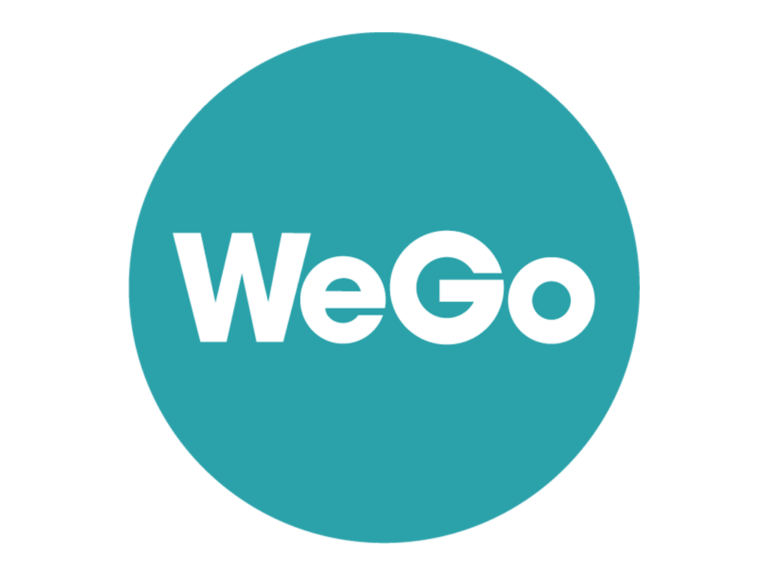 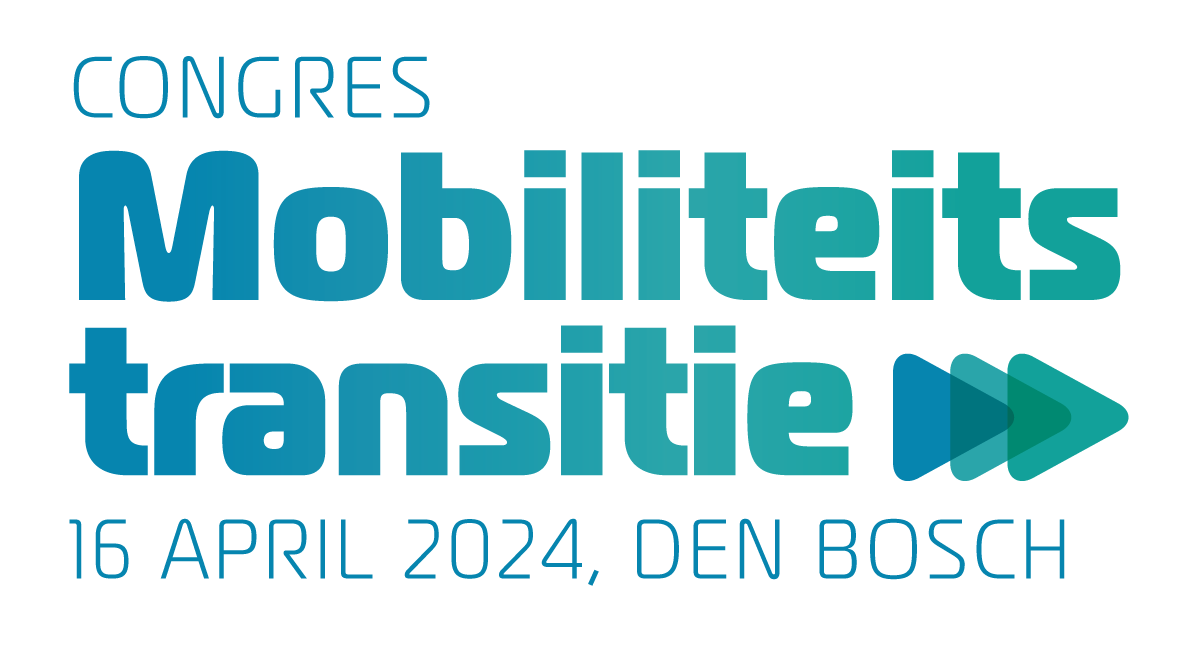 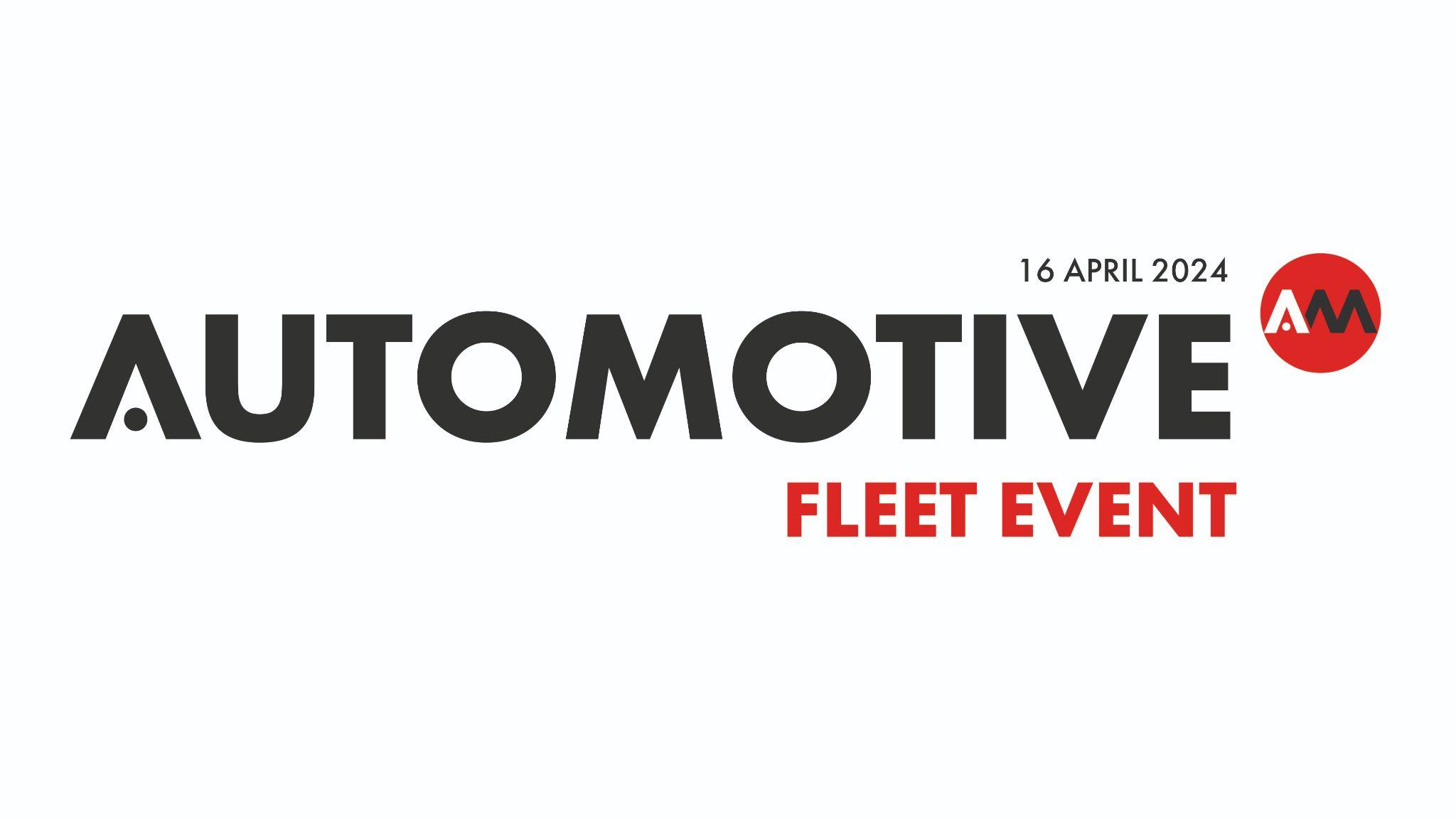 Welkom
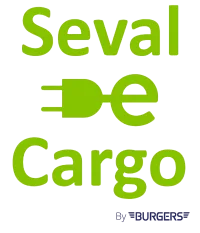 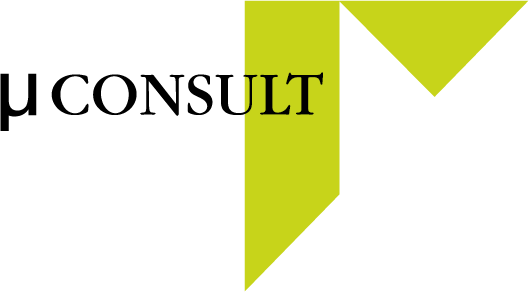 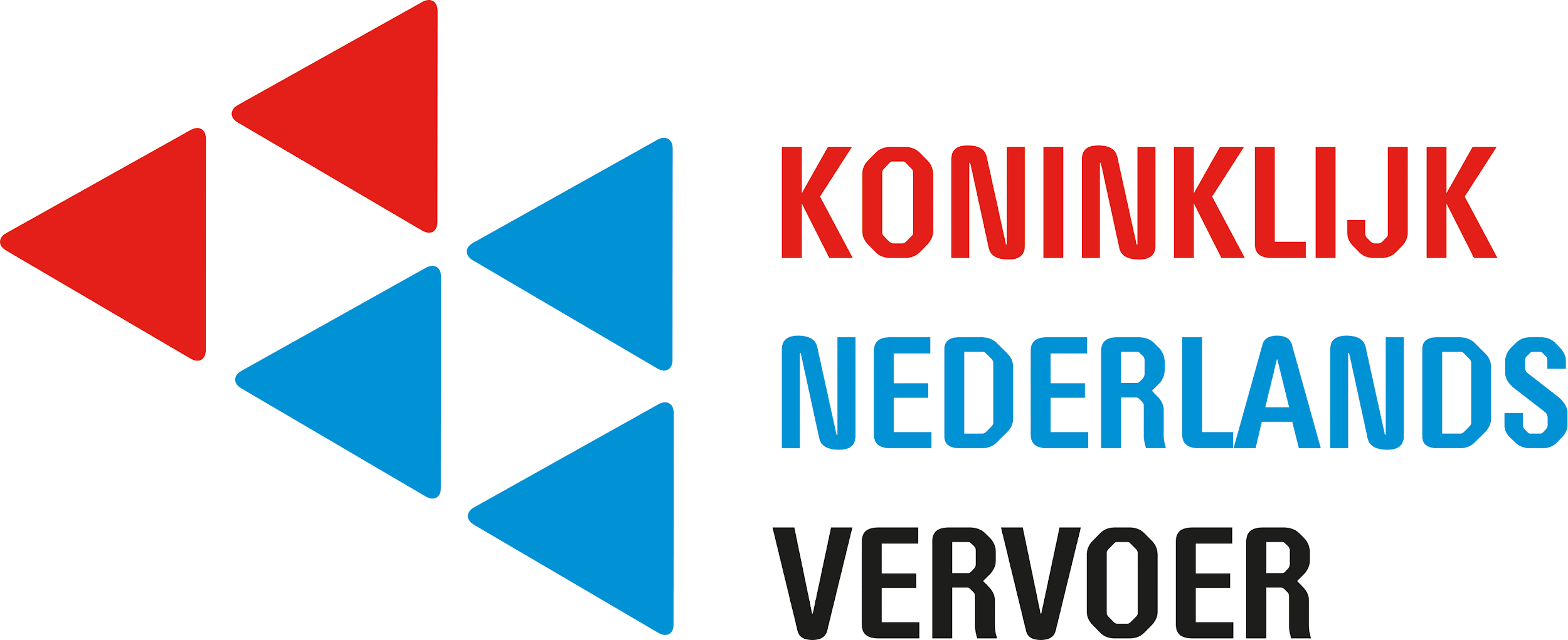 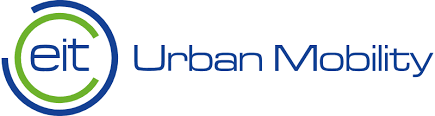 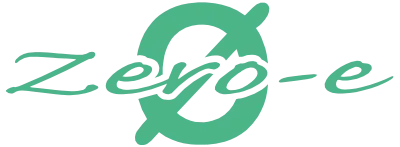 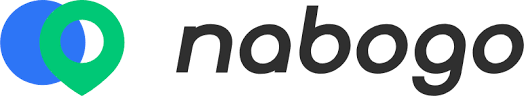 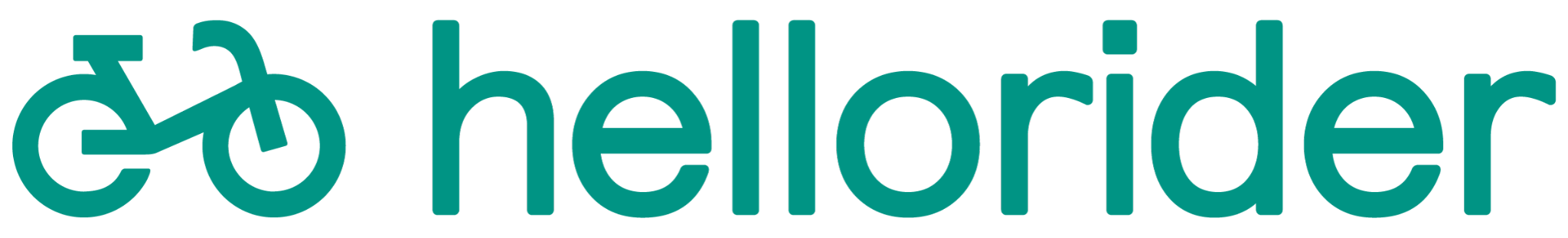 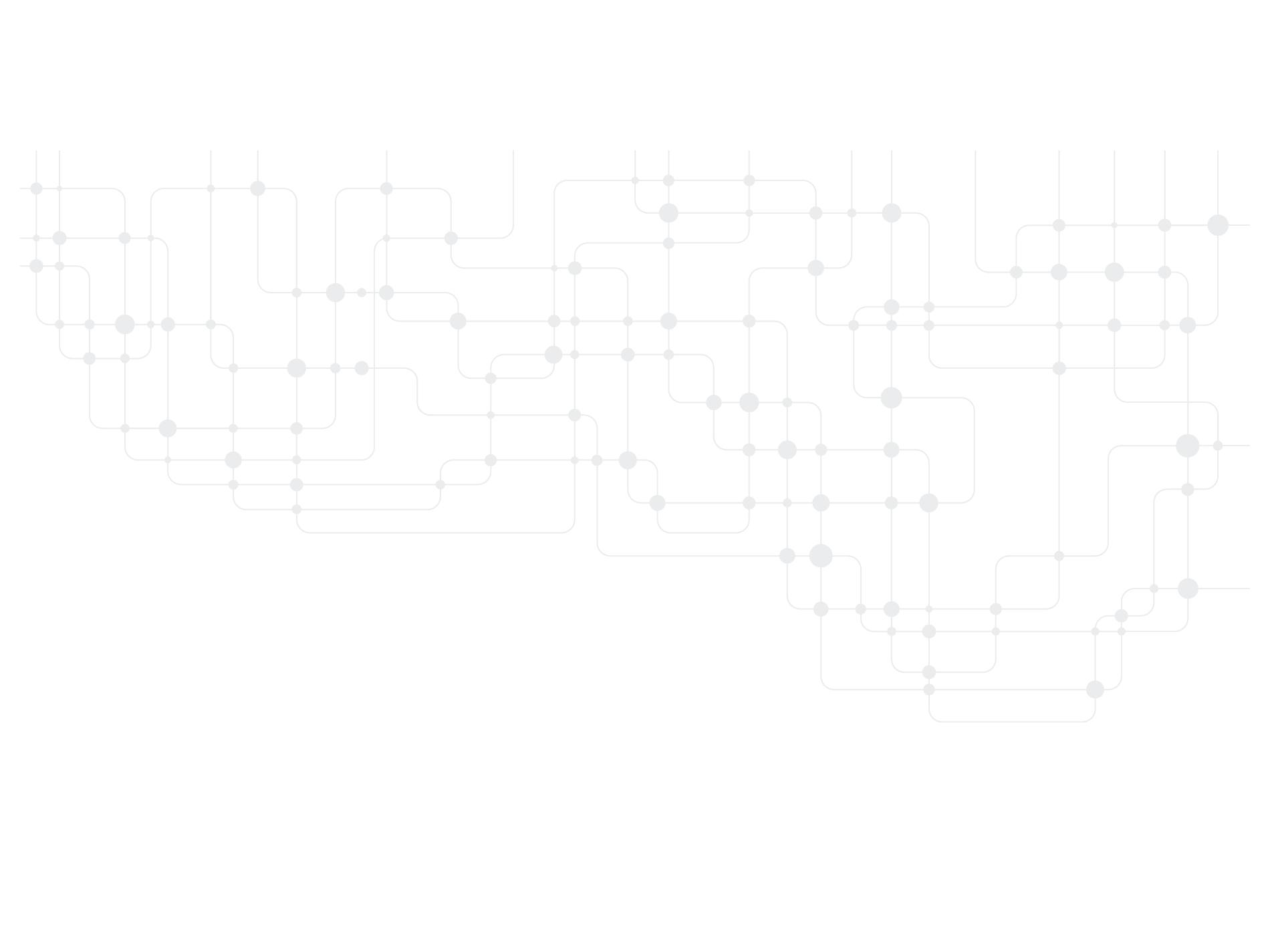 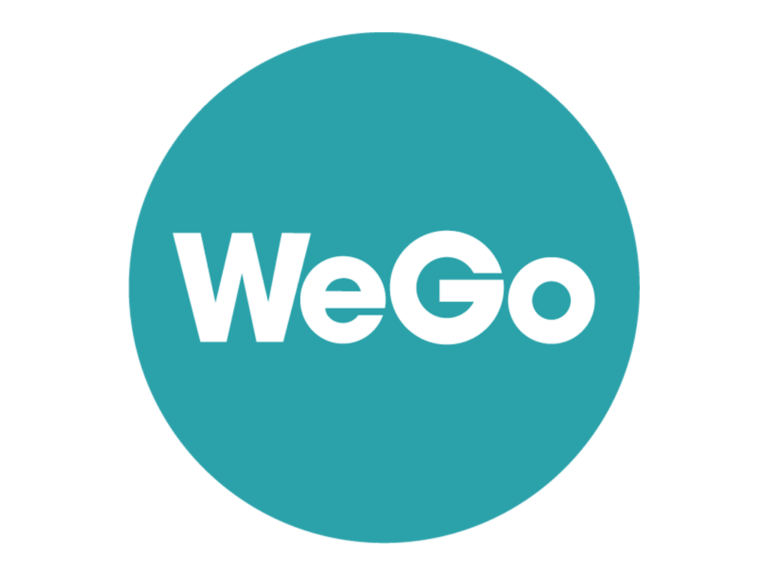 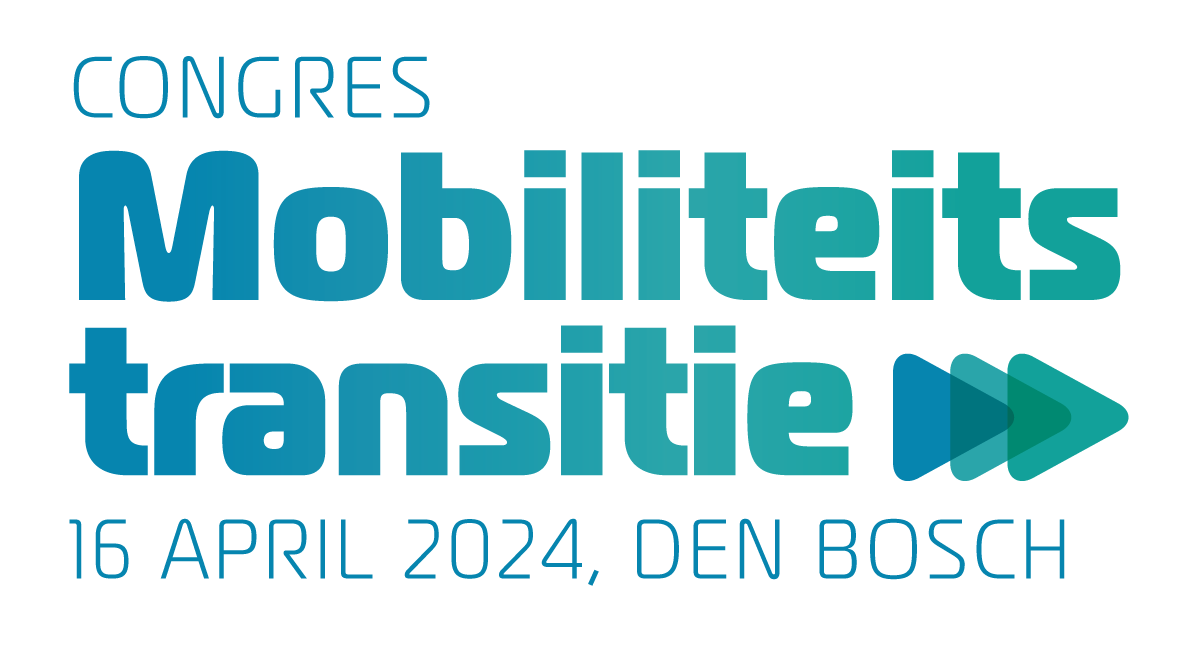 Breakout ronde 1
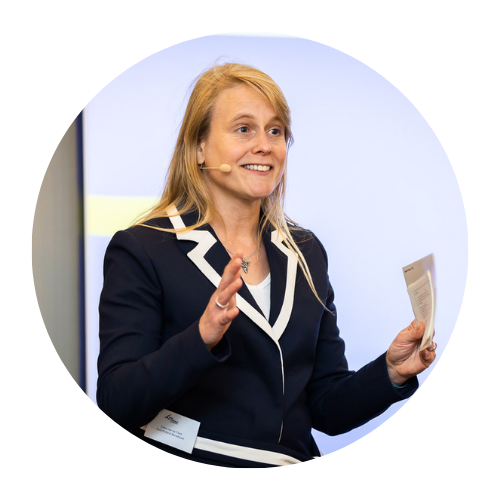 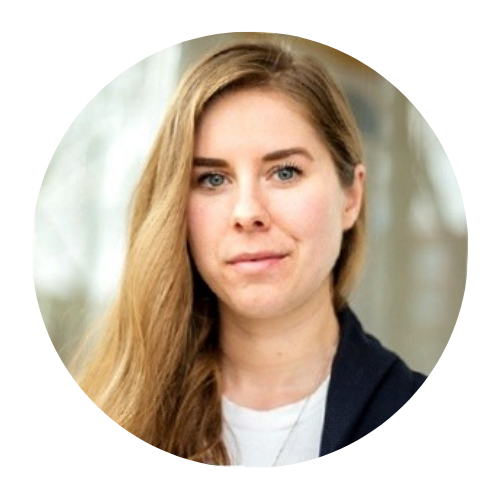 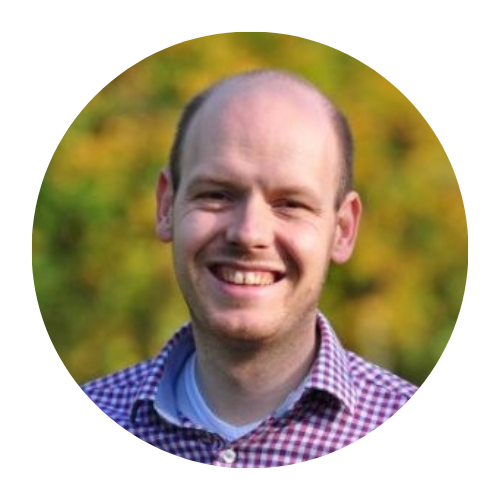 ZAAL 1
ZAAL 2
Woon-werkverkeer verduurzamen: handvatten geven of duimschroeven aandraaien?

Elske van de Fliert
Mobiliteitsdeskundige | Zero-e
Eerst mensen, dan regels: de 'People's Perspective' van de gemeente Rotterdam

Michiel Couperus | Kate Spierings
Gemeente Rotterdam | Ideate |
Sessie waar u voor ingeschreven heeft, staat op uw badge
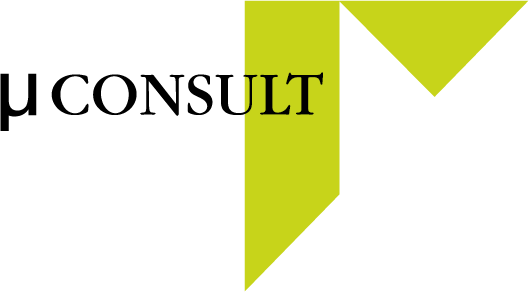 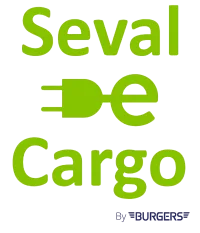 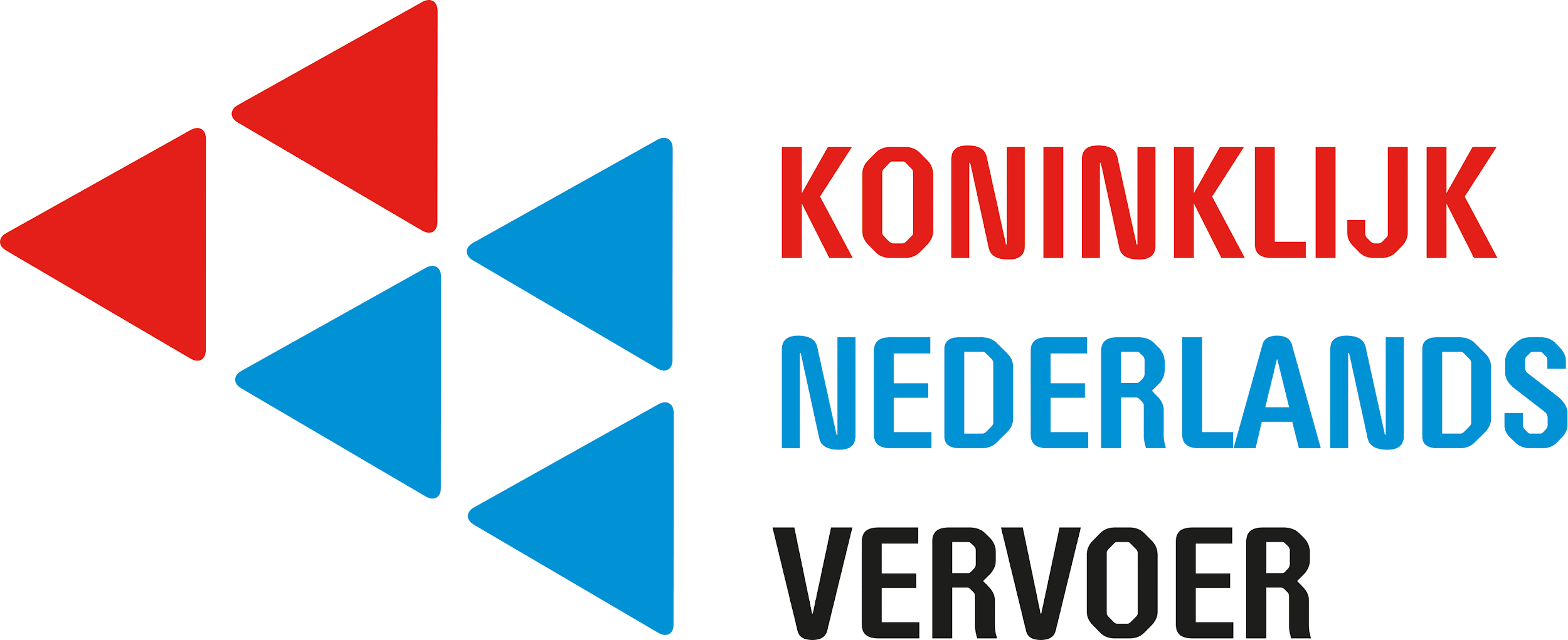 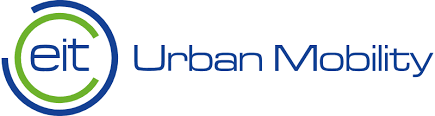 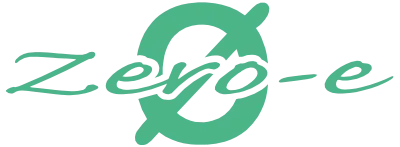 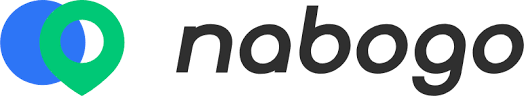 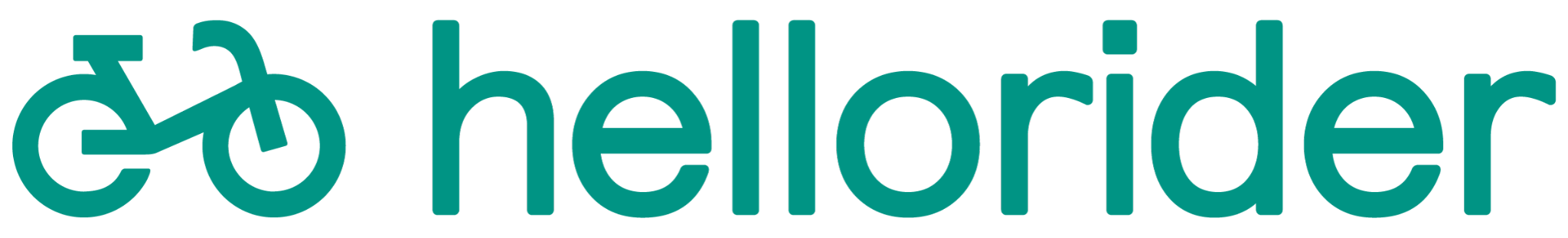 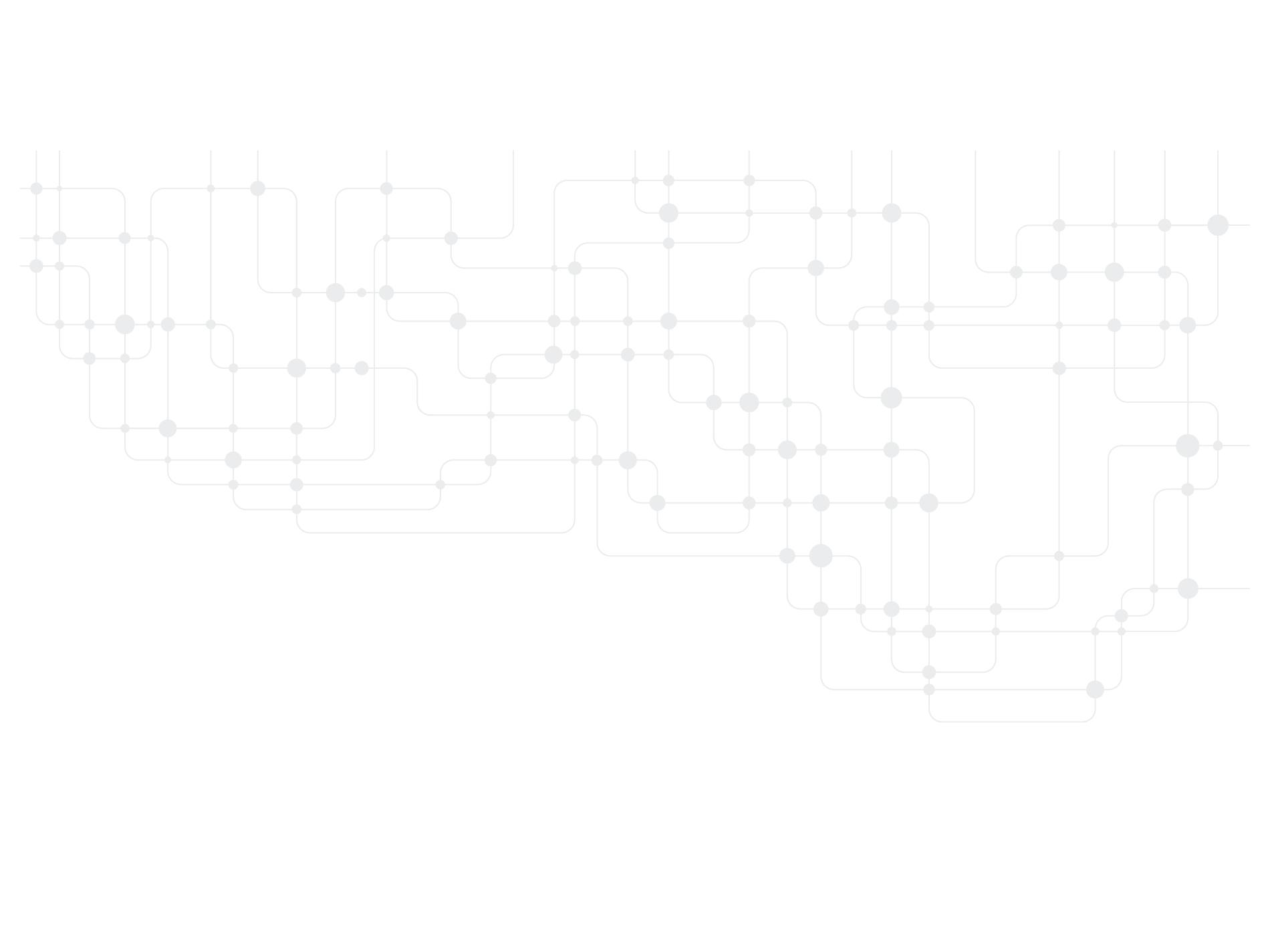 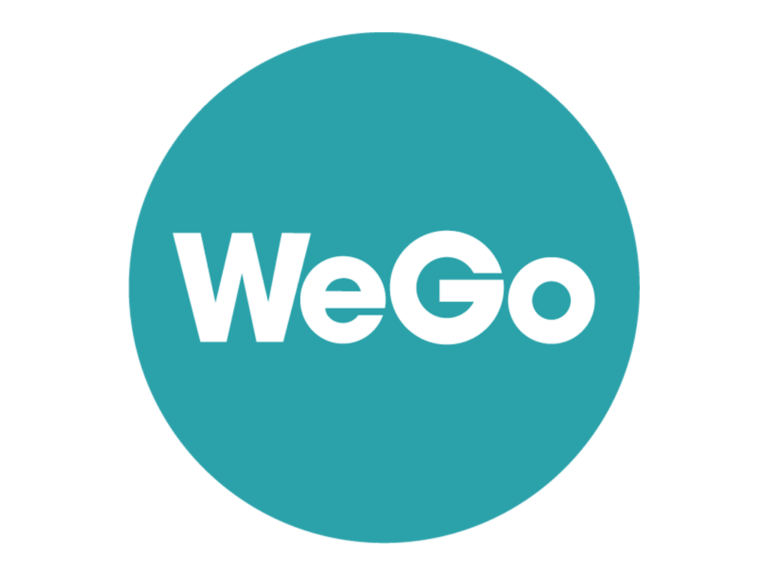 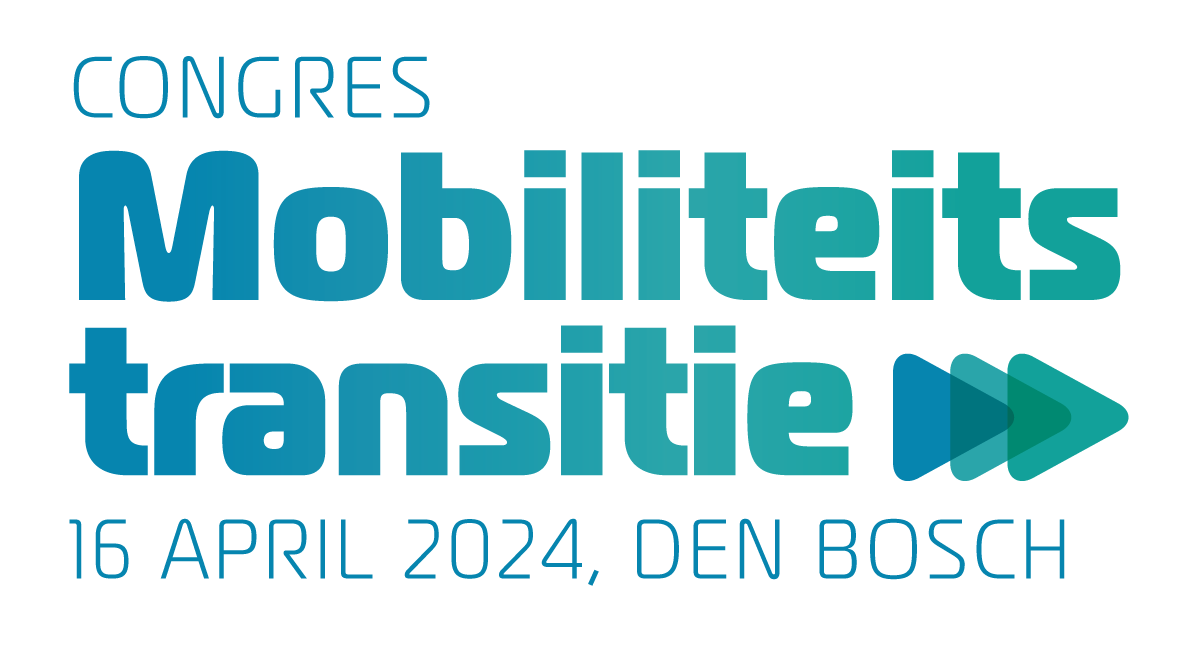 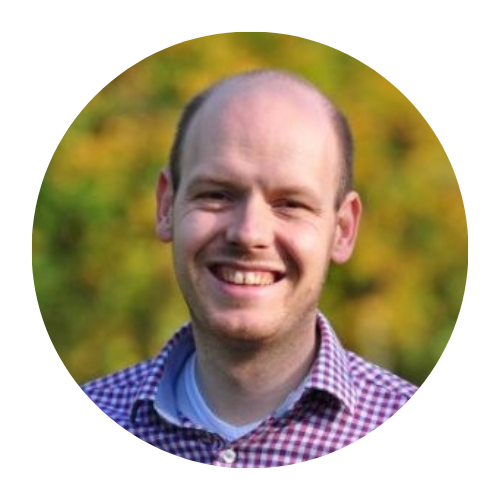 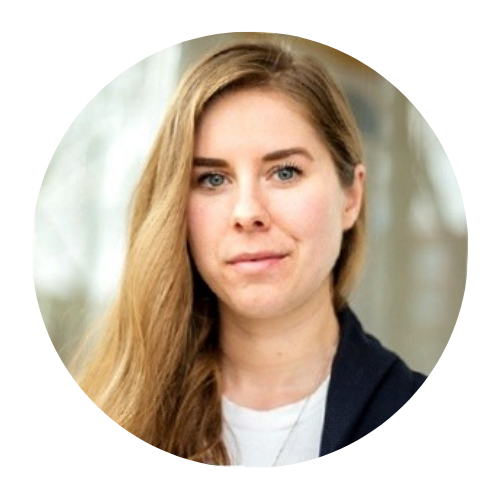 Eerst mensen, dan regels: de 'People's Perspective' van de gemeente Rotterdam

Michiel Couperus | Kate Spierings
Gemeente Rotterdam | Ideate
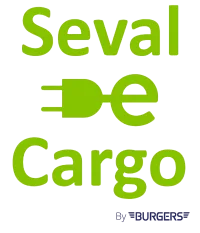 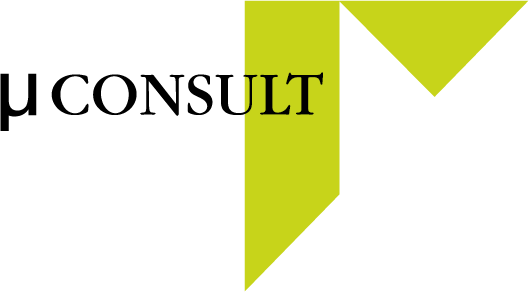 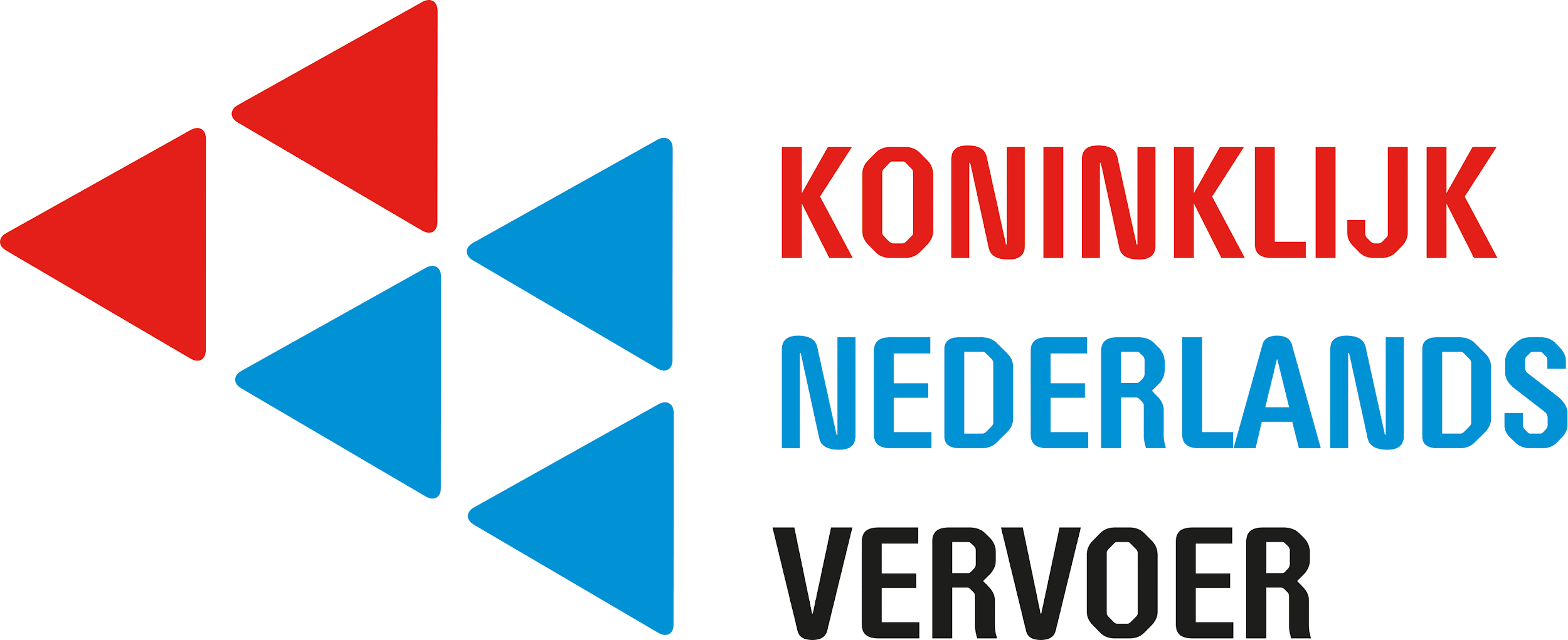 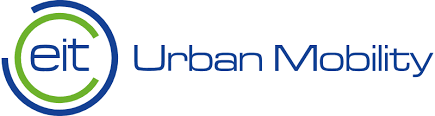 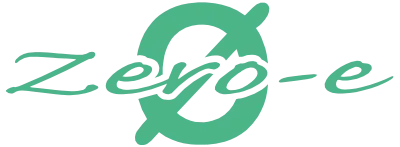 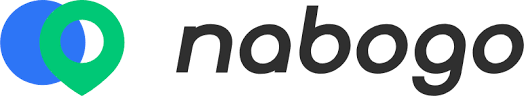 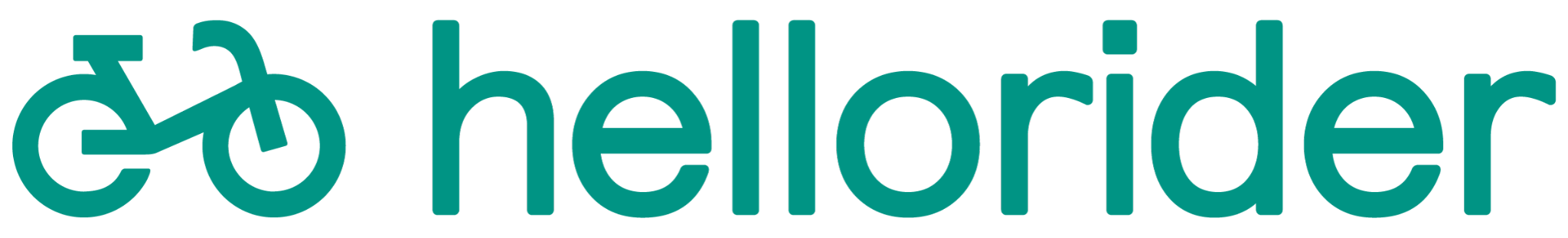 Met de Rotterdammers mee in de mobiliteitstransitie
De mens in Mobiliteit
Even voorstellen
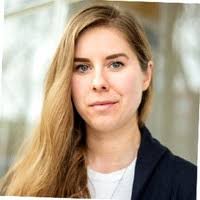 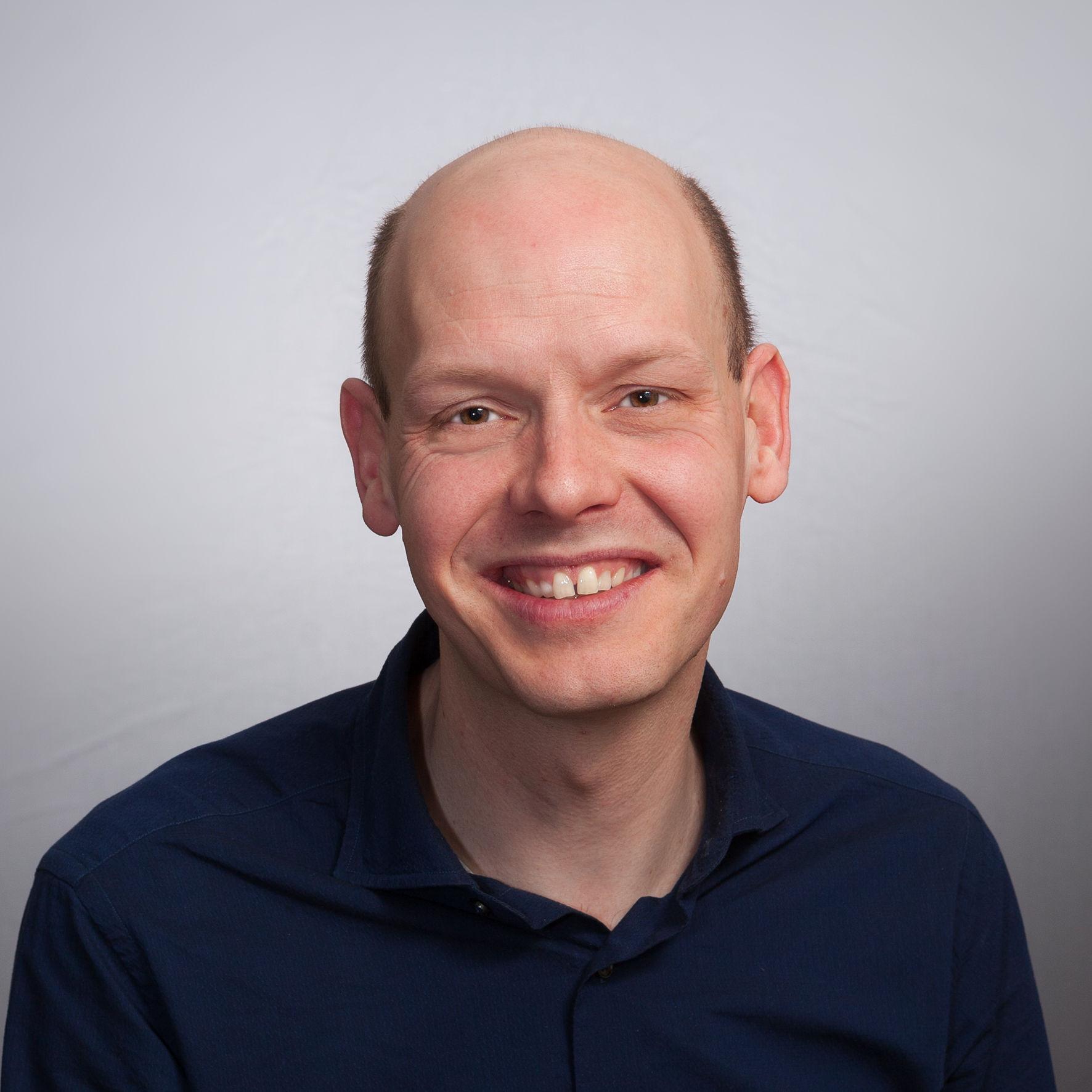 Michiel Couperus
06 38163111
m.couperus@rotterdam.nl
Programmacoördinator Fietsstimulering en Gebruikersgerichte Mobiliteit
Kate Spierings
06-46266504
kate@ideate.nl
Managing Consultant en Senior Designer
Projectleider Wijkaanpak Mobiliteit
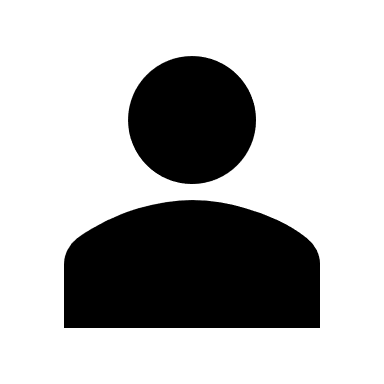 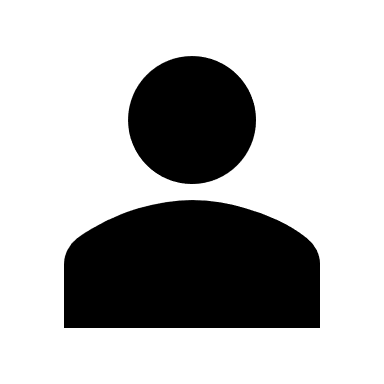 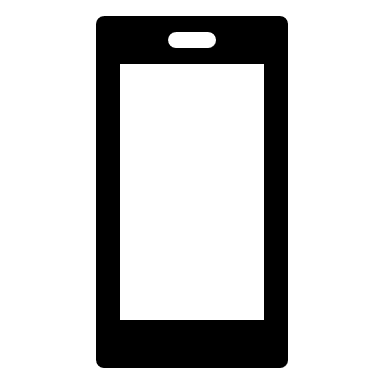 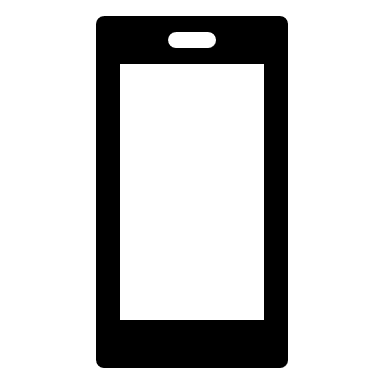 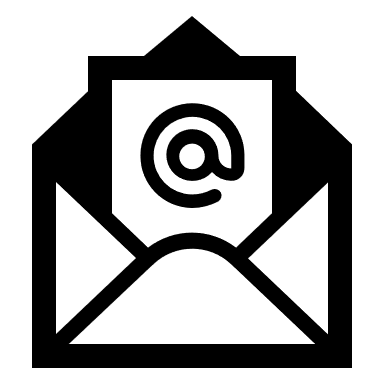 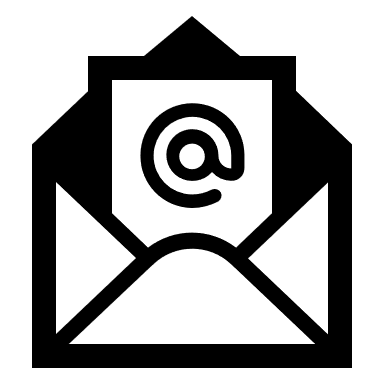 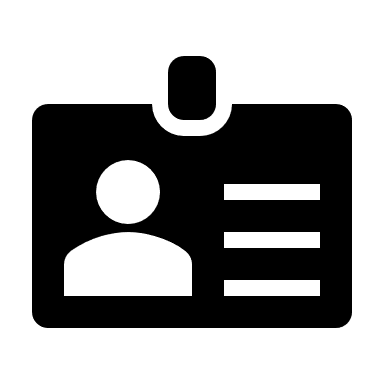 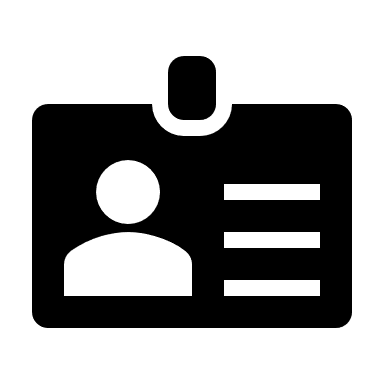 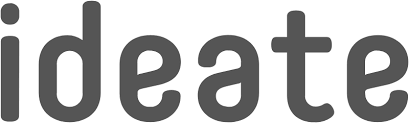 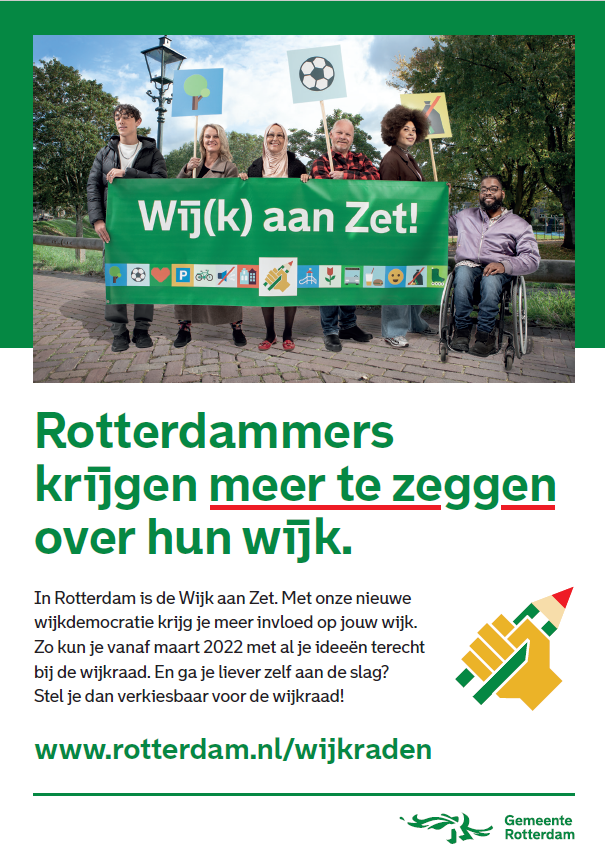 Collegeprogramma Rotterdam:

“We gaan de stad, de wijk, de buurt in om aan keukentafels, wijktafels en bestuurstafels te luisteren naar Rotterdammers, van Hoek van Holland tot Ommoord, van Overschie tot IJsselmonde, van Rozenburg tot Hillegersberg”.
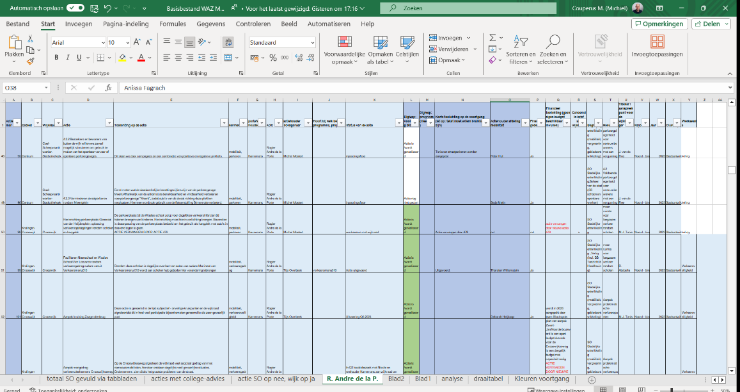 [Speaker Notes: Urgentie en Handvaten zijn er, maar vallen in zelfde werkwijze, bescherming, afstand en structuren]
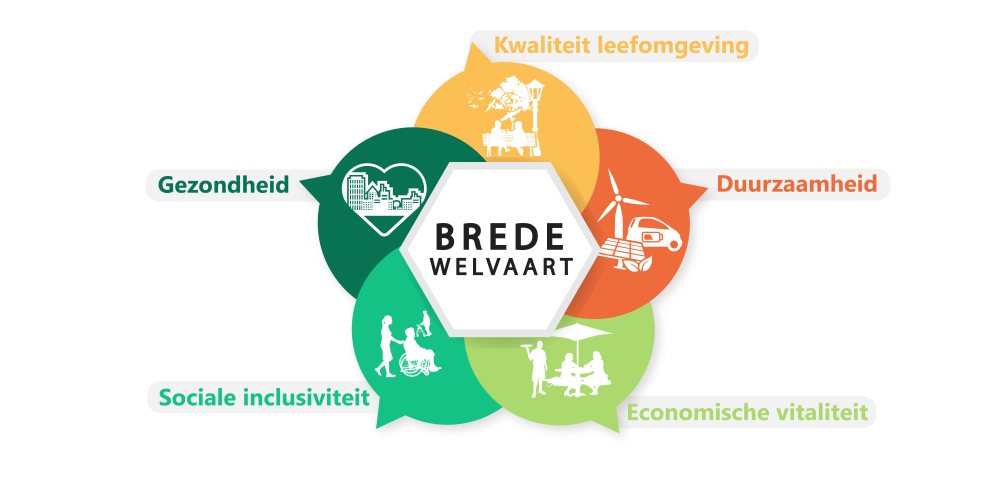 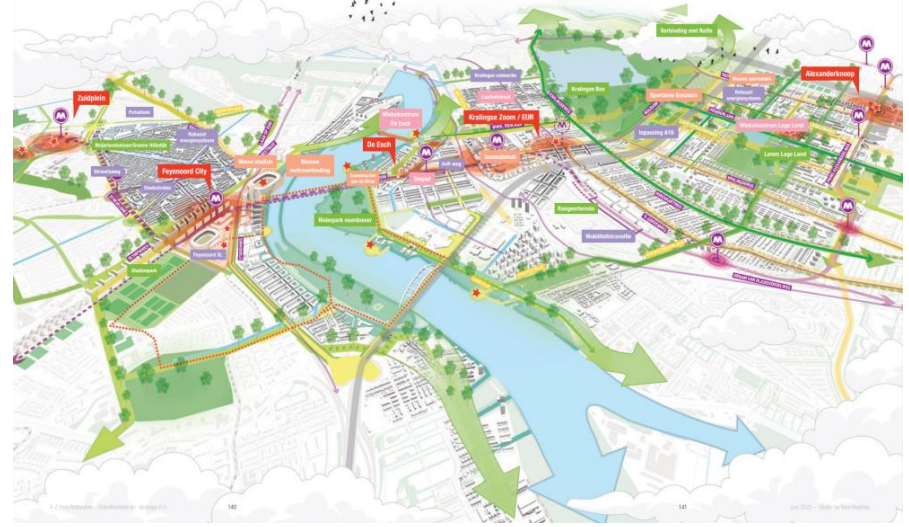 Brede welvaart betreft de kwaliteit van leven hier en nu en de mate waarin deze ten koste gaat van de brede welvaart van latere generaties of van die van mensen elders in de wereld. Bron: Definities (cbs.nl)
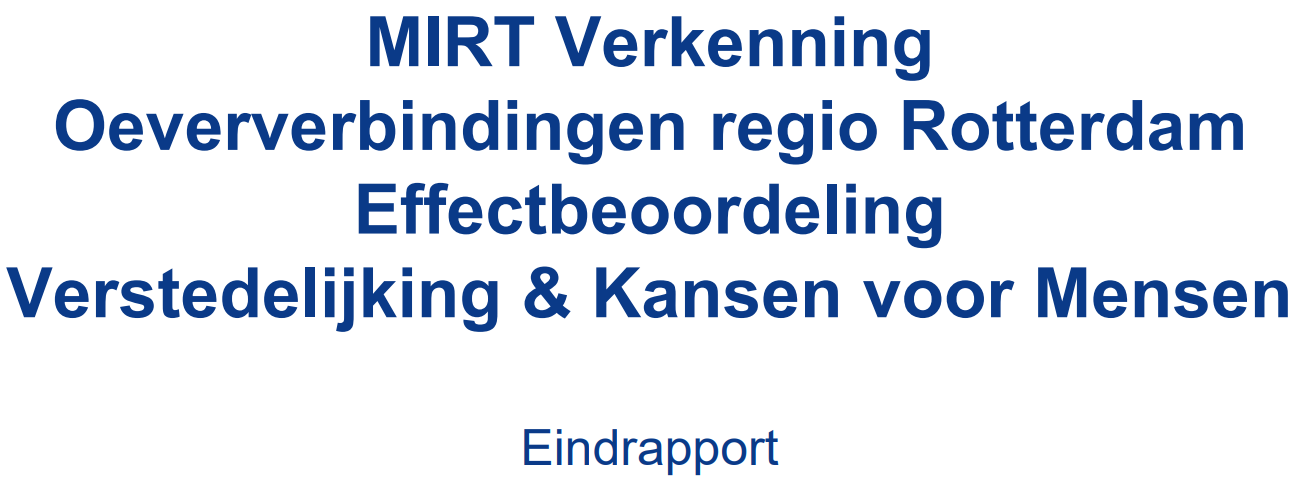 Regionaal
Landelijk
[Speaker Notes: Intenties zijn er: regionaal: kansen voor mensen, met elkaar voor elkaar, gaat om bereikbaarheid van banenn
Brede welvaart

Nog wat academisch:

- gebiedsgericht werken
- obv historie toekomstgericht werken
- integraal en opgavegericht werken
- inclusief werken
- waardegedreven werken
- transparant werken]
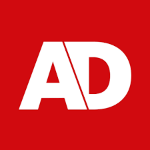 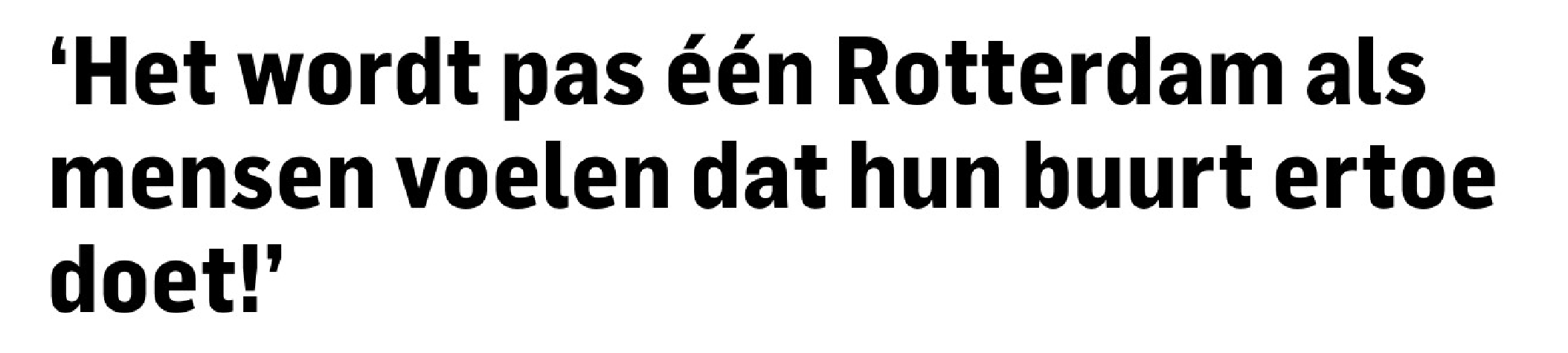 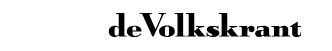 23-09-2023
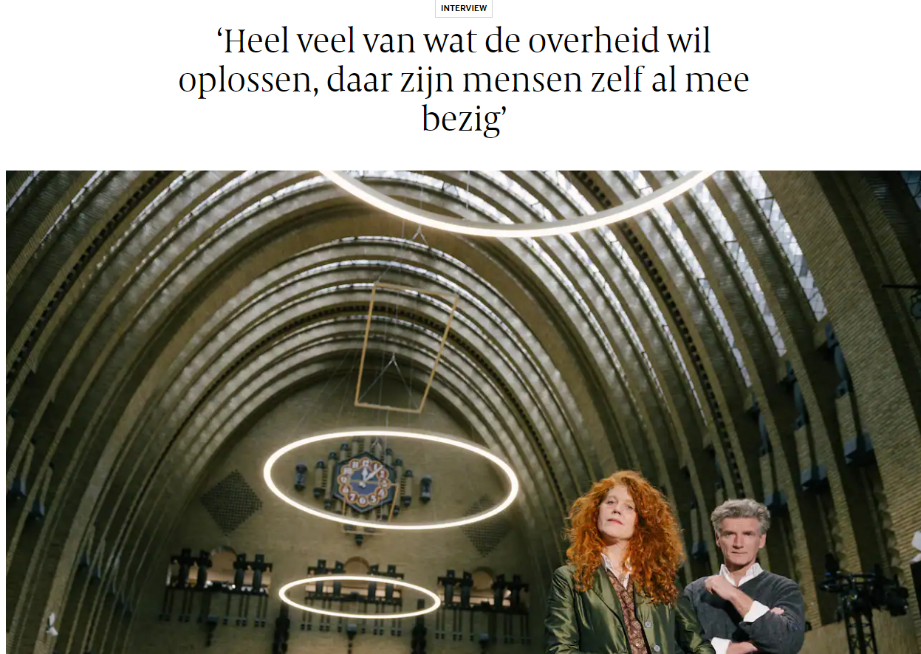 In 2022 ging amper 38 procent van de Rotterdammers naar de stembus voor de gemeenteraad.
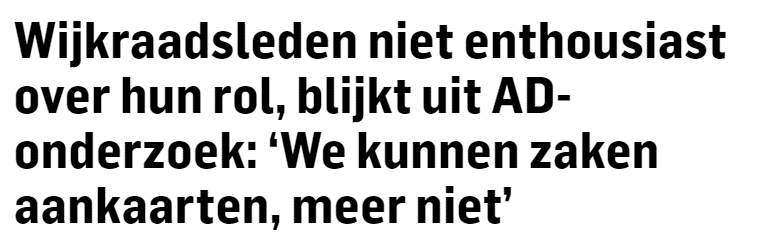 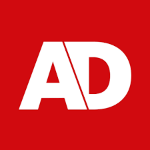 15-12-2023
Wijkraadsleden niet enthousiast over hun rol, blijkt uit AD-onderzoek: ‘We kunnen zaken aankaarten, meer niet’
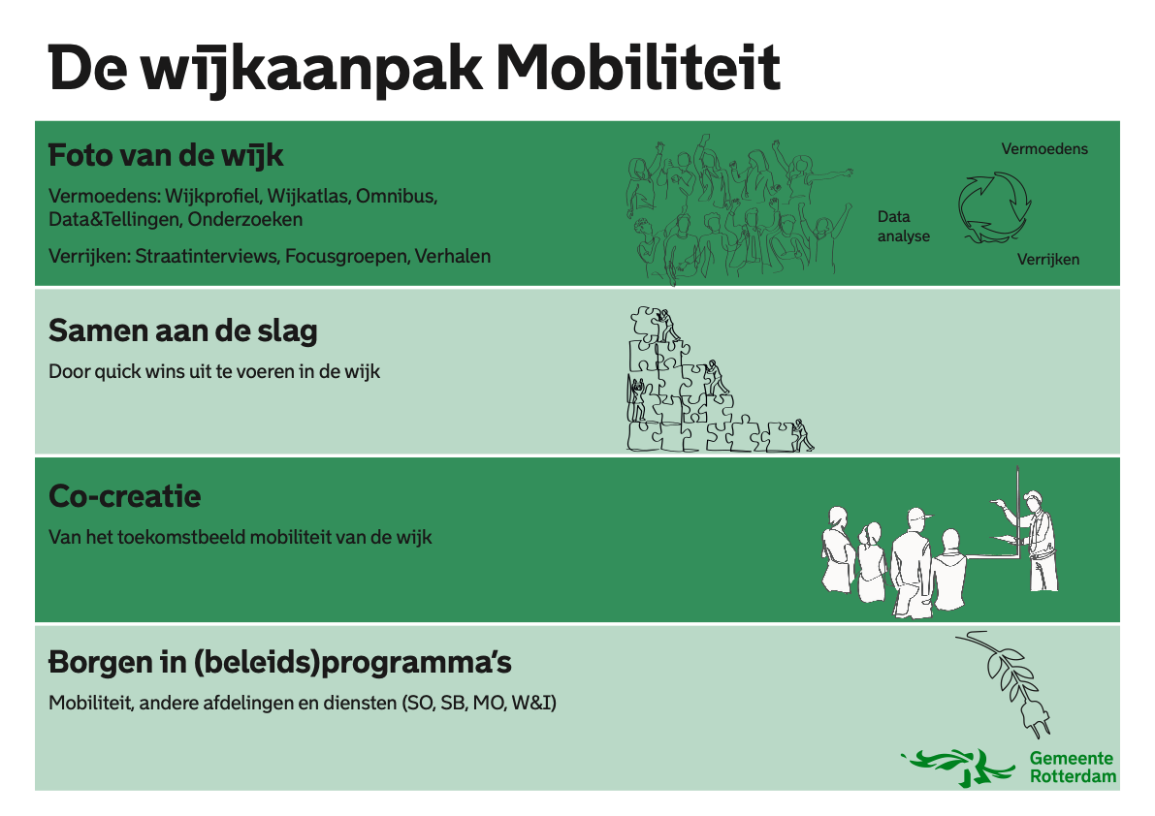 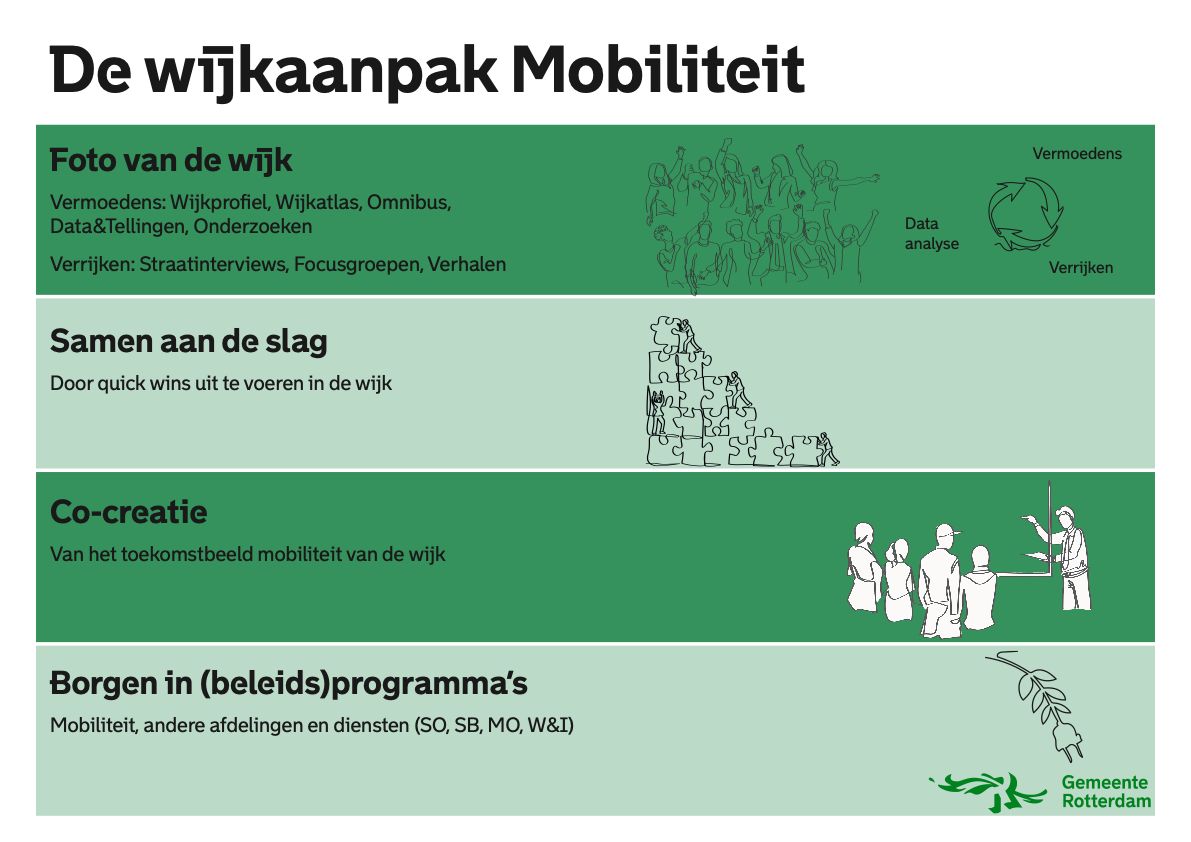 Versnellen mobiliteits-
transitie vanuit en met de wijk
Verbeteren mobiliteits-
beleving en gebruik
Verbeteren ruimtelijke
context
Vergroot
welzijn
Toegankelijkere &
bereikbaardere wijk
Verbeterde
verblijfskwaliteit
Veiligere
wijk
Duurzamere
wijk
Verhogen 
kansengelijkheid
Gezondere 
wijk
Gebruiksvriendelijker 
mobiliteitsnetwerk
[Speaker Notes: P | Van data-gedreven vermoedens naar gevalideerde inzichten
U | Specifiek genoeg voor de wijk, data kritisch bevragen
A |Wijkwandeling, storytelling]
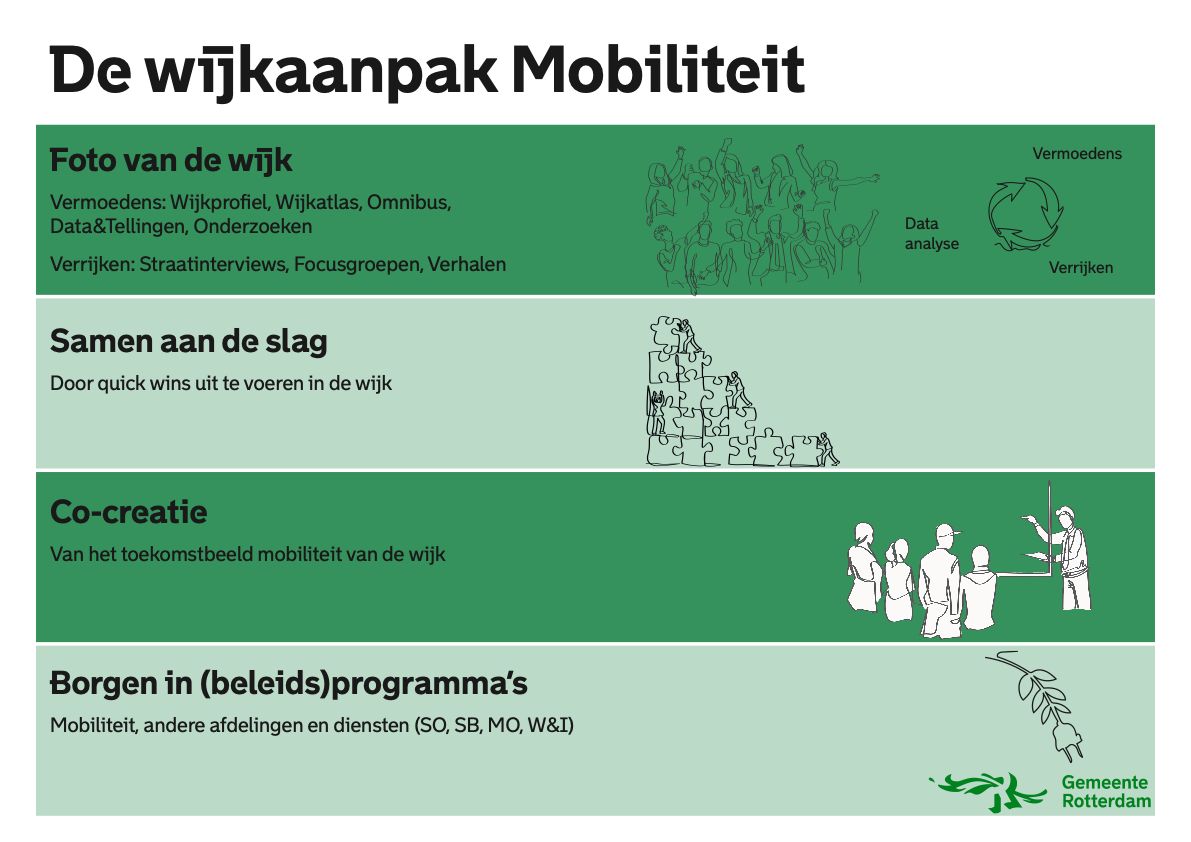 Data analyse
(o.a. OBI/Wijkprofiel /Wijkatlas/tellingen/terugkerende enquetes)
Straatgesprekken + mini-enquete (ca. 130)
Interviews gebiedsteam + ‘wijkexperts’
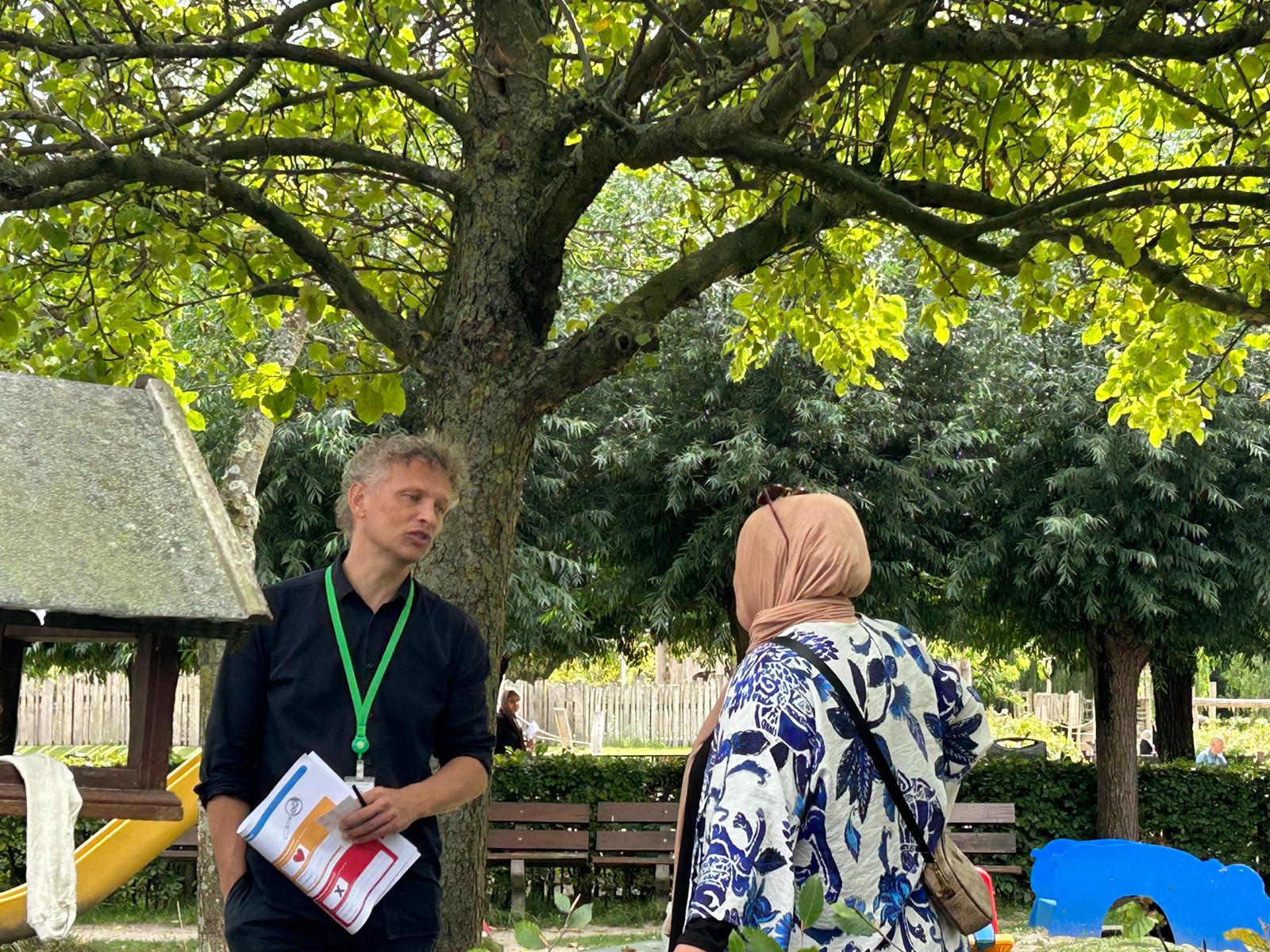 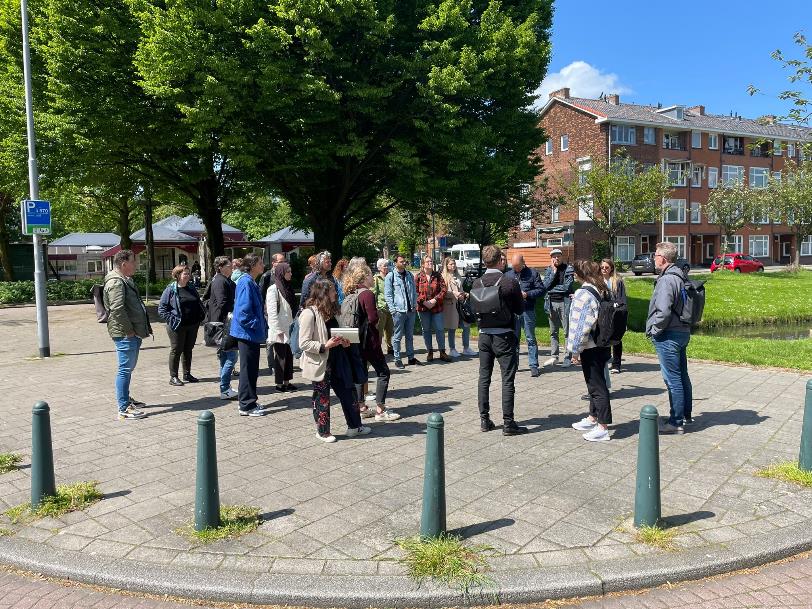 Demografie
Grondverdeling / opbouw wijk
Brede Mobiliteit
Subdoelen uit ToC
Participatie en betrokkenheid
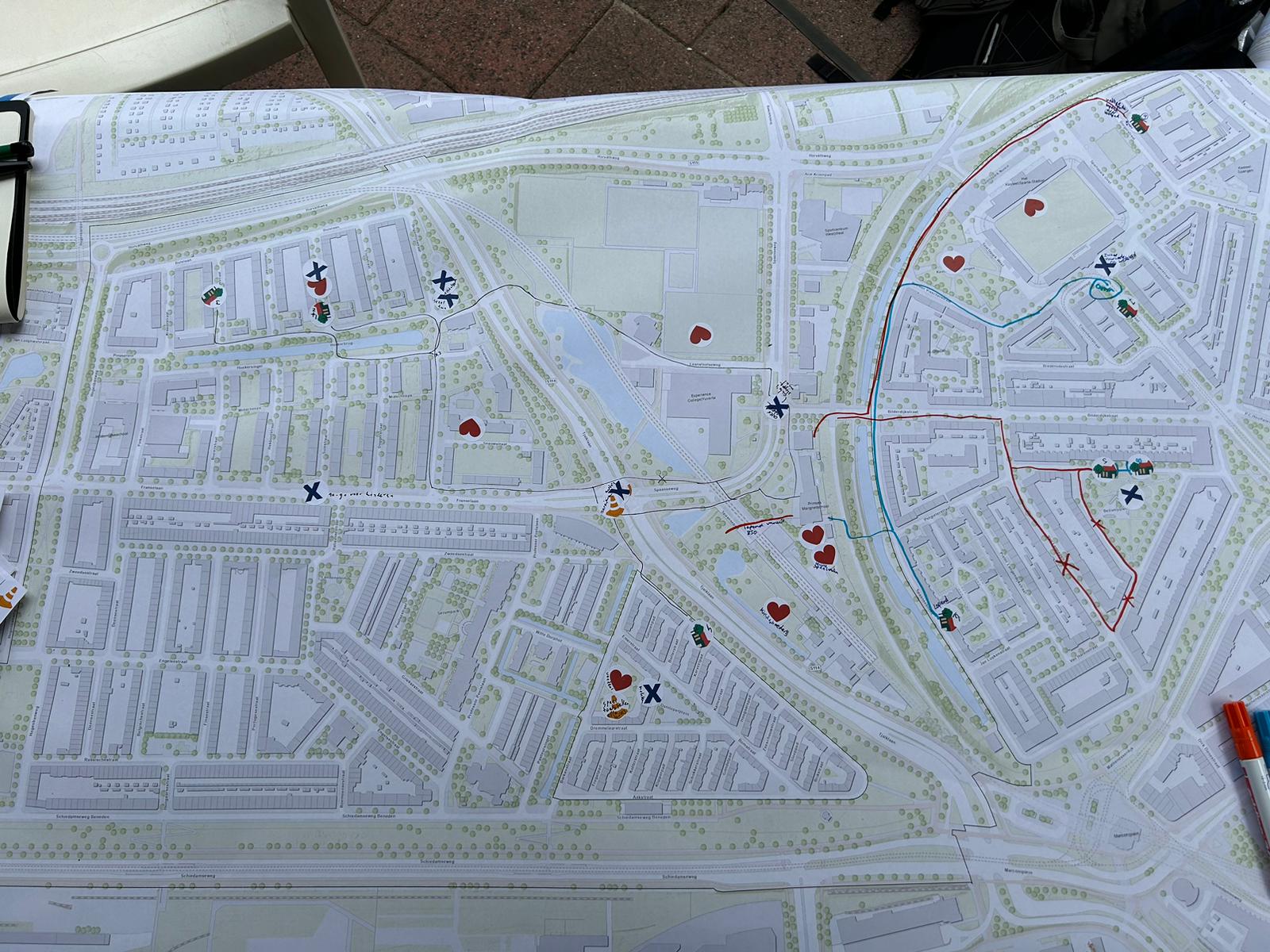 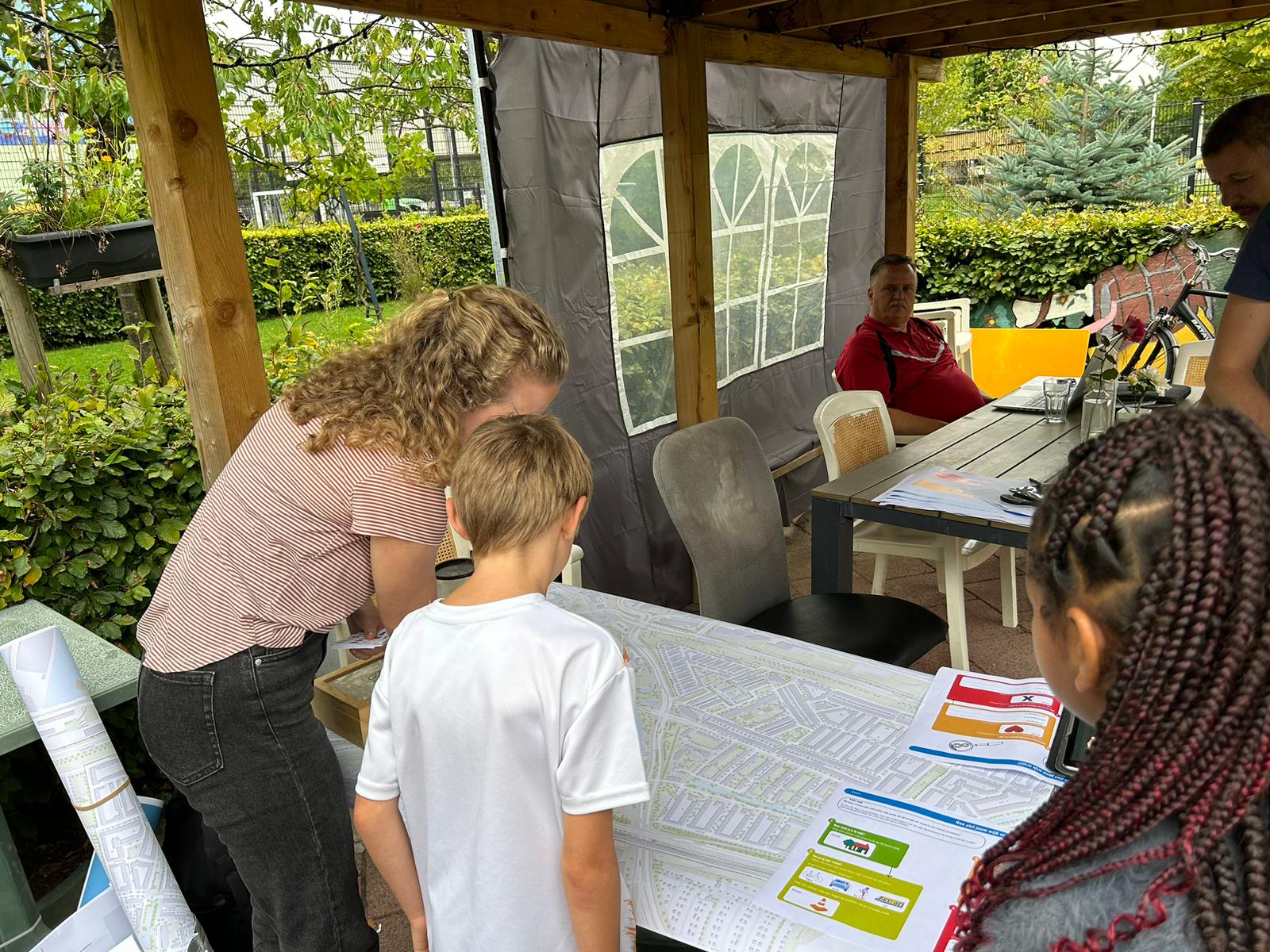 [Speaker Notes: P | Van data-gedreven vermoedens naar gevalideerde inzichten
U | Specifiek genoeg voor de wijk, data kritisch bevragen
A |Wijkwandeling, storytelling]
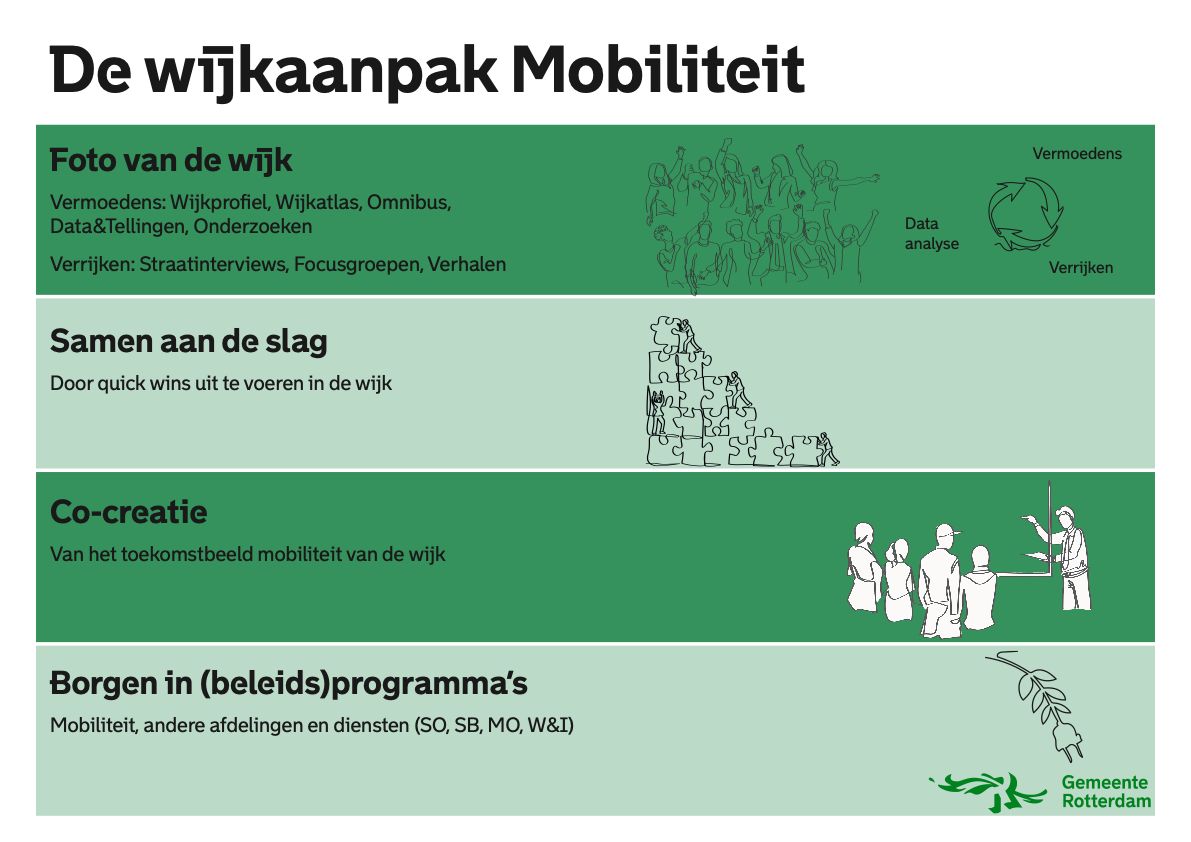 Van data-gedreven vermoedens naar gevalideerde inzichten

Specifiek genoeg, data kritisch bevragen, veilige afstand houden, wachten kan wel, evidence-based werken

Wijkwandeling, storytelling, wijkontwikkeling
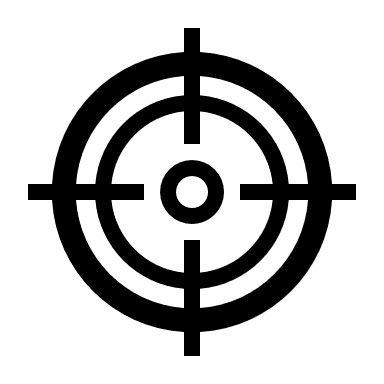 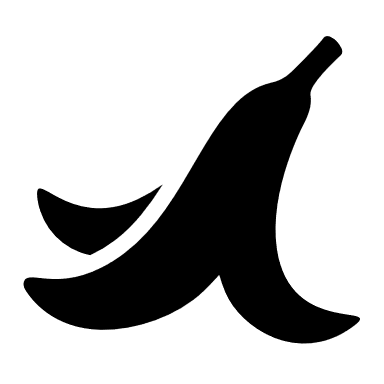 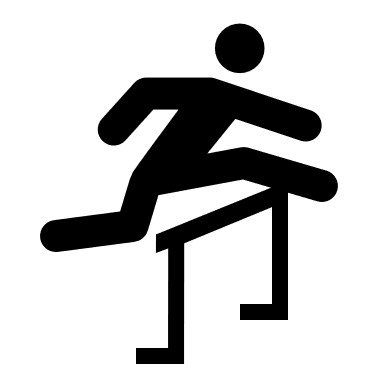 [Speaker Notes: P | Van data-gedreven vermoedens naar gevalideerde inzichten
U | Specifiek genoeg voor de wijk, data kritisch bevragen
A |Wijkwandeling, storytelling]
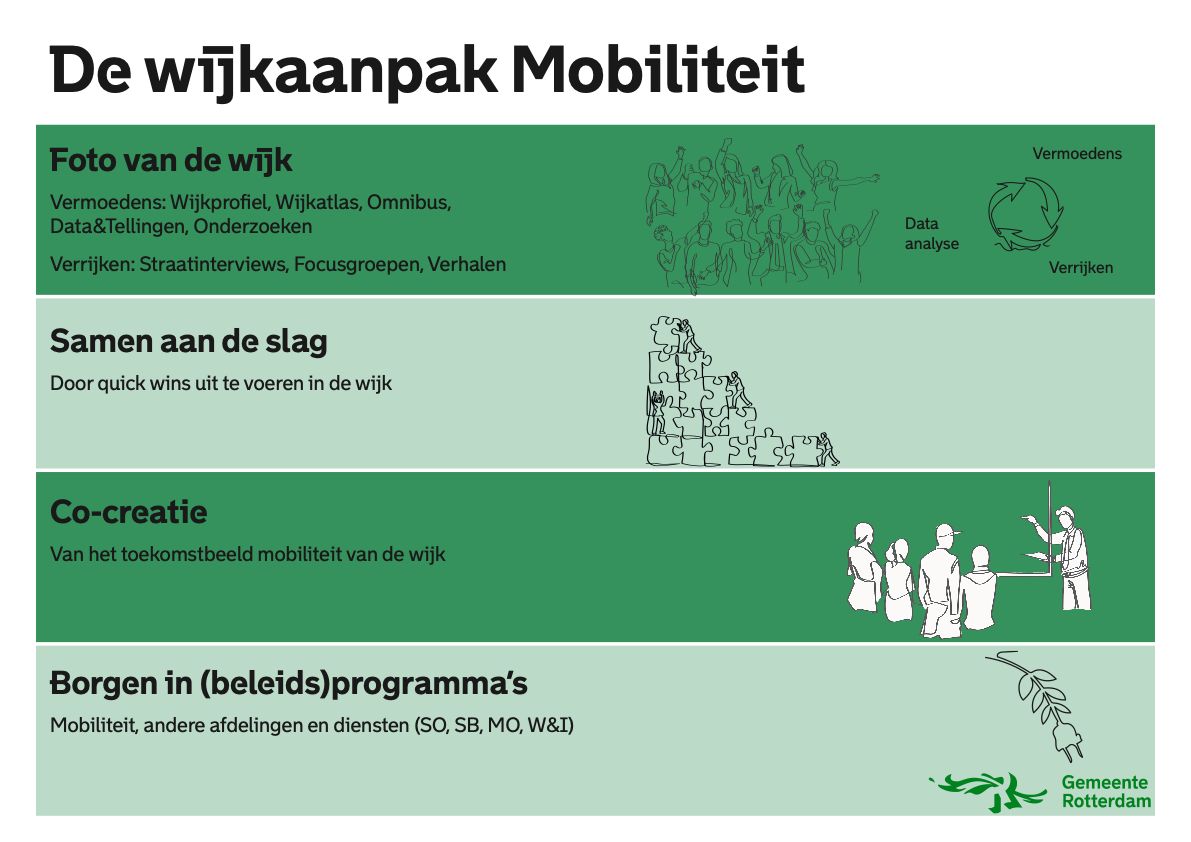 Hardlooproute door 
Oud-Mathenesse en M4H
Vier hubs
deelvervoer
Opruimacties voor onbelemmerde mobiliteit
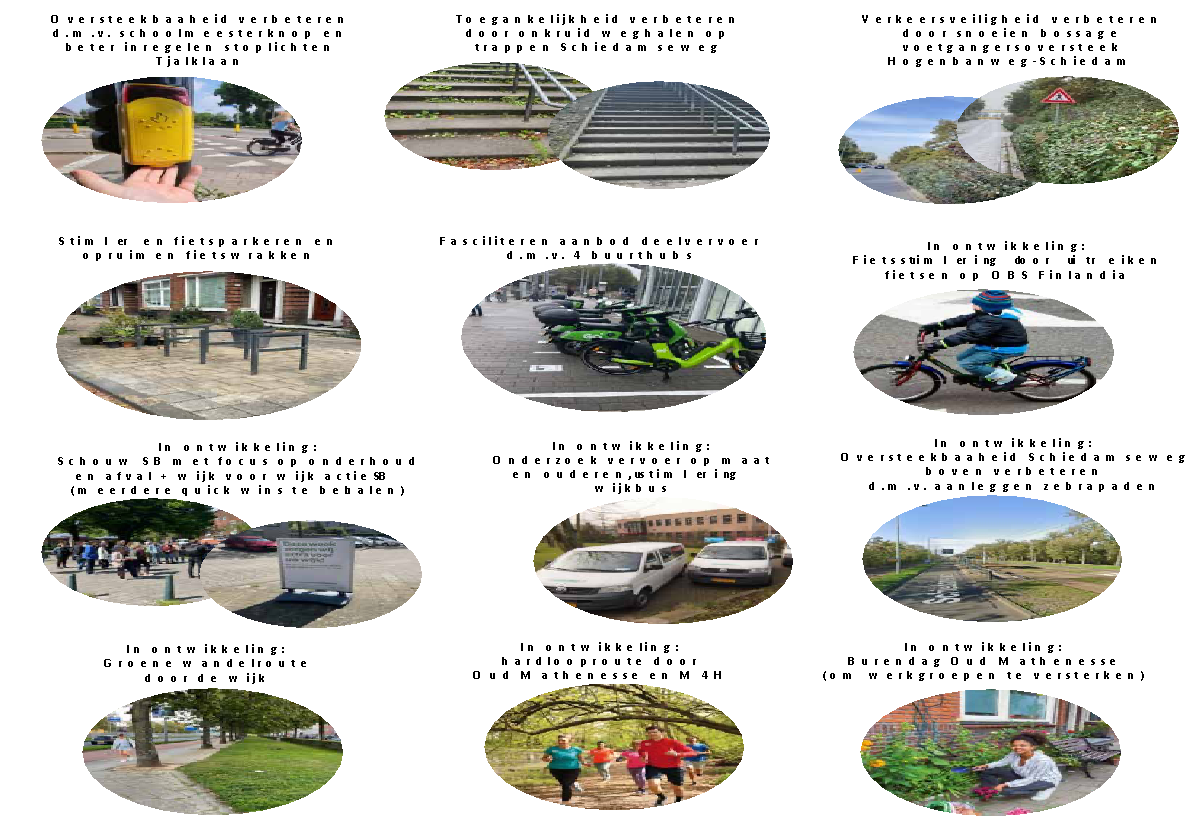 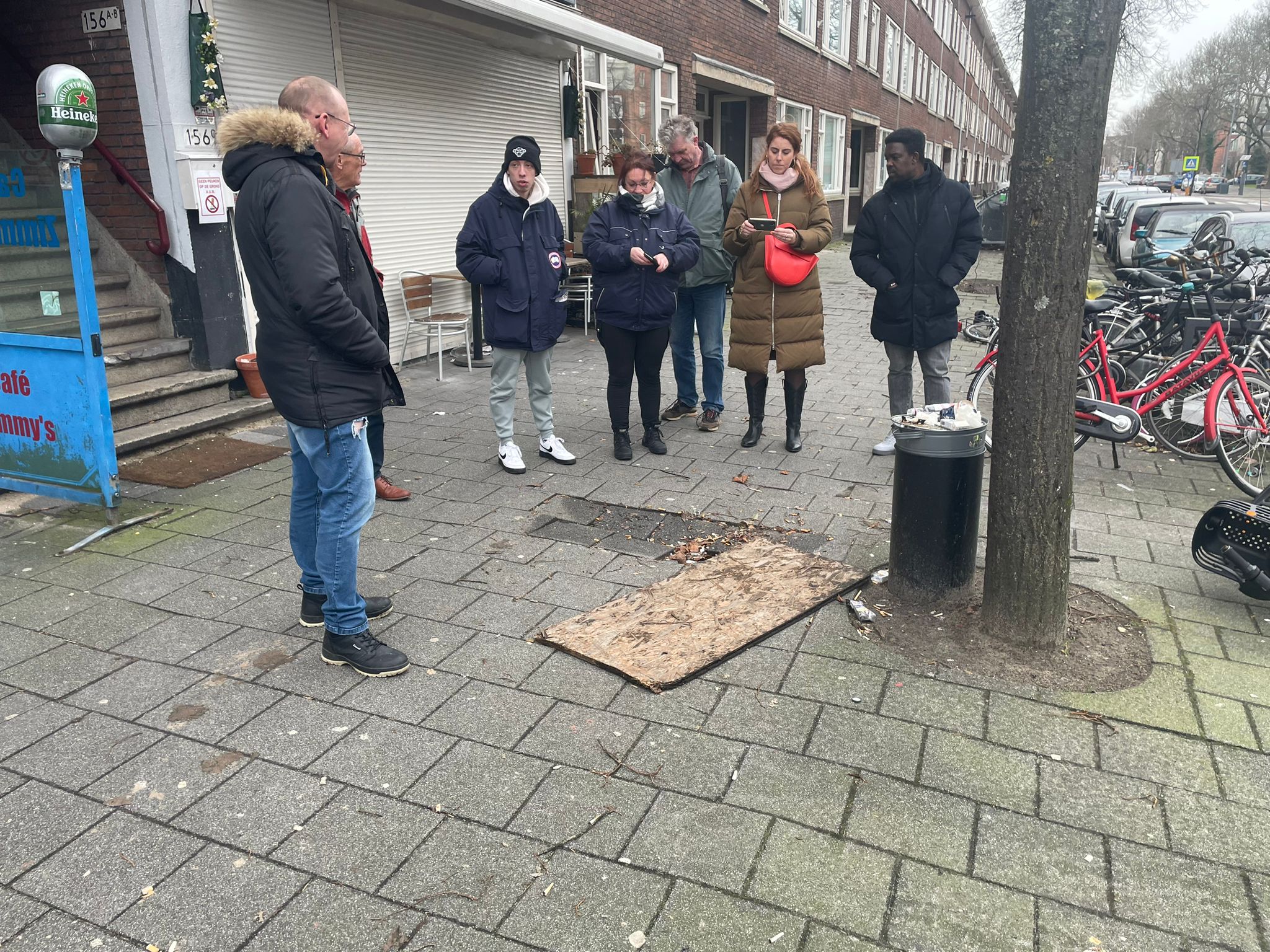 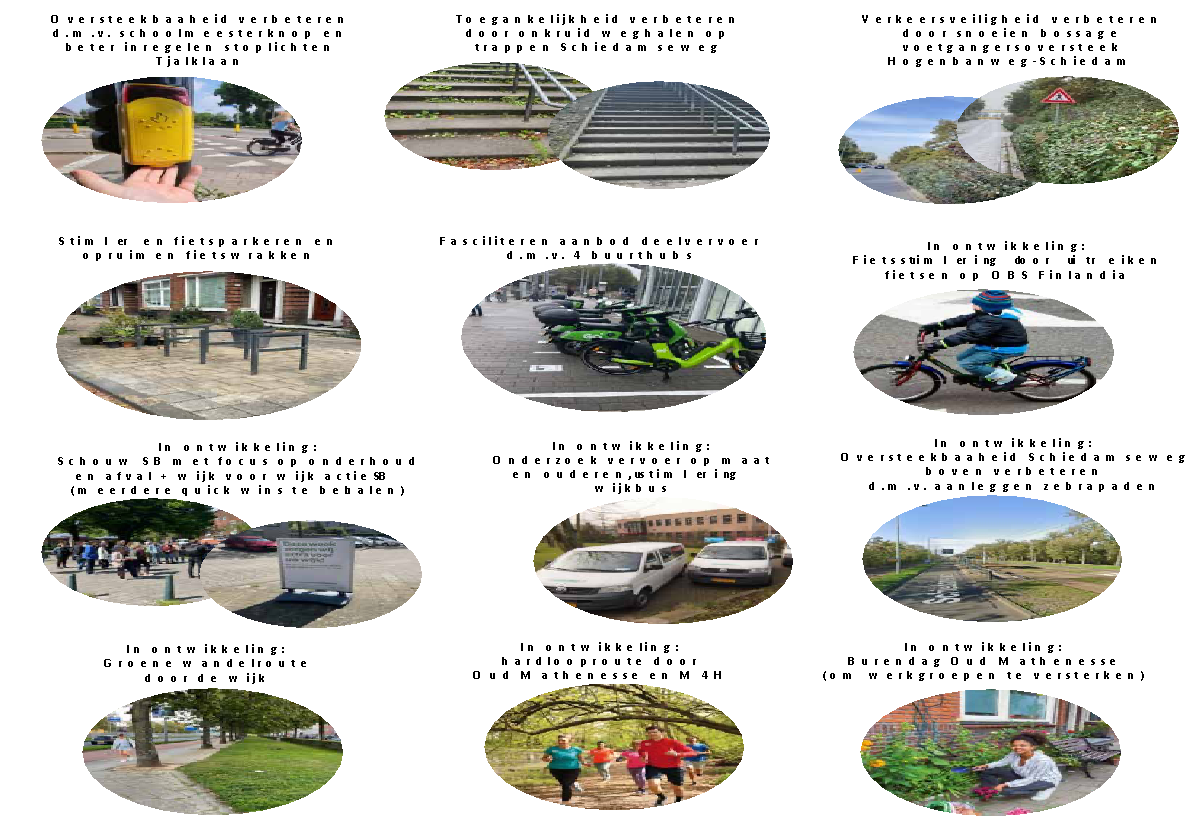 Veilig fietsen + 
oversteken OBS Finlandia
Wijkbus op maat
ouderen
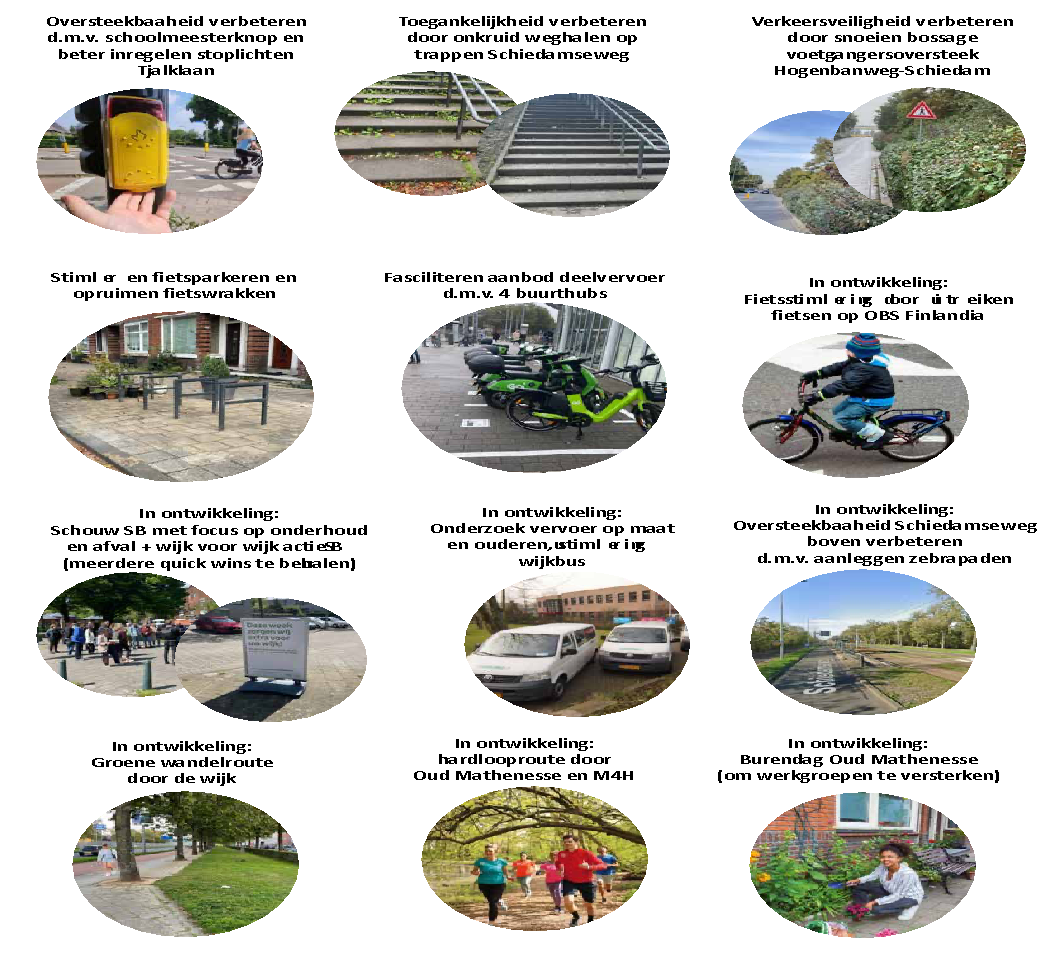 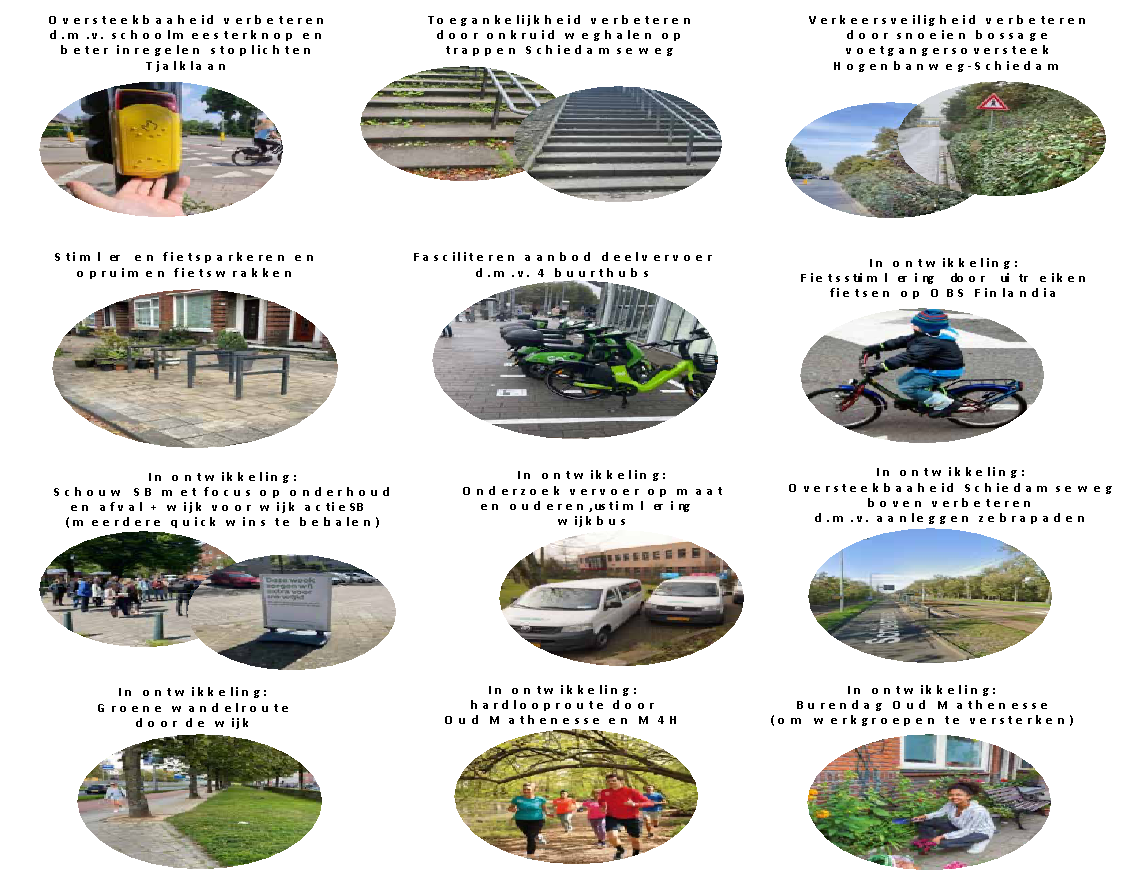 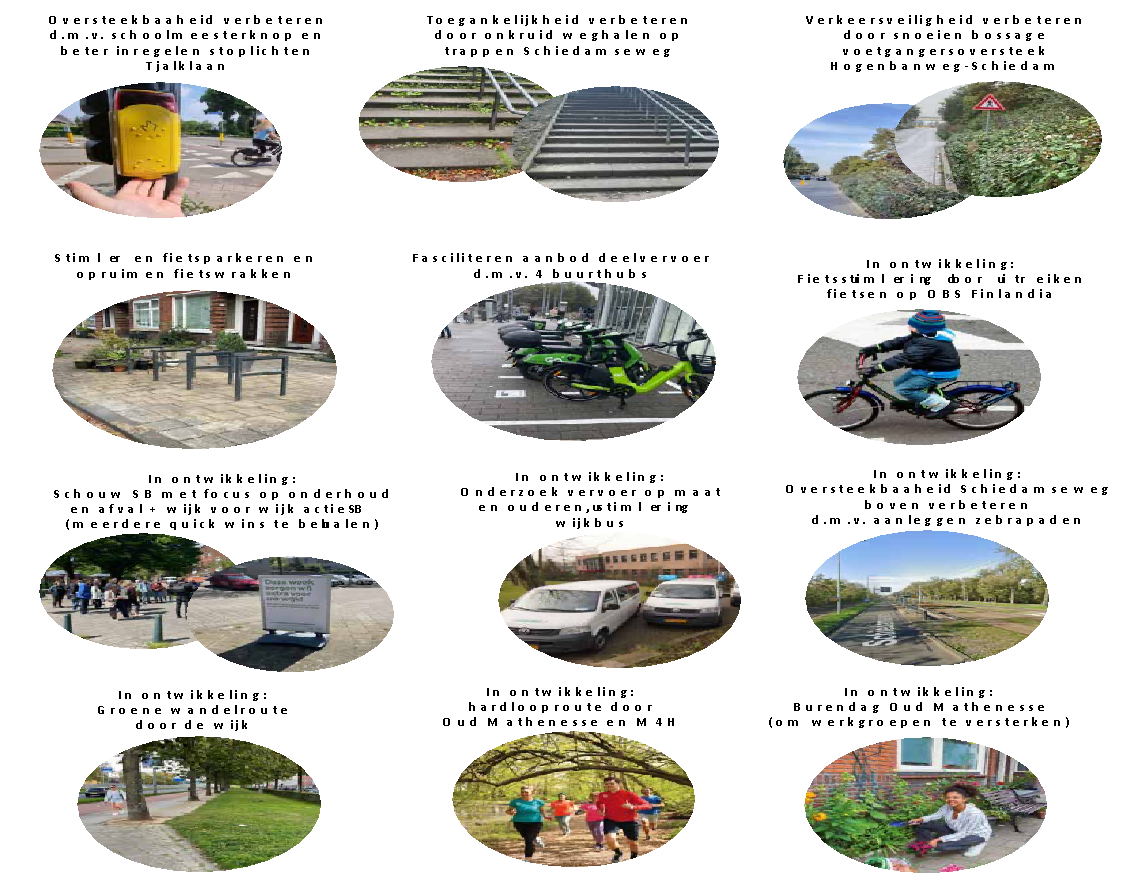 [Speaker Notes: P | Vertrouwen winnen en direct impact maken
U | Klein bier, denken vanuit mogelijkheden
A |Wisselgelddenken, initatief benutten, vastbijten en niet loslaten, transparant]
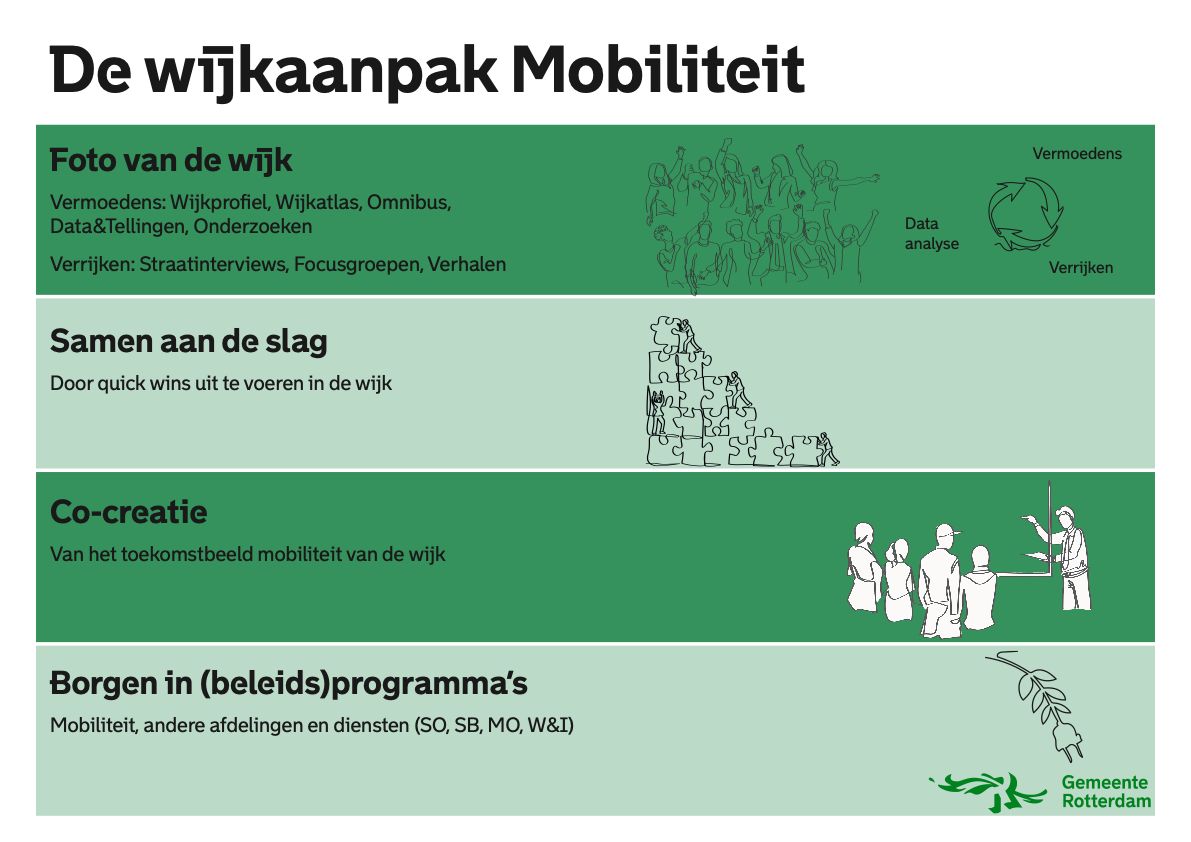 Vertrouwen winnen en direct impact maken

Klein bier, denken vanuit mogelijkheden, initiatief platslaan

Wisselgelddenken, initatief benutten, vastbijten en niet loslaten, transparante communicatie
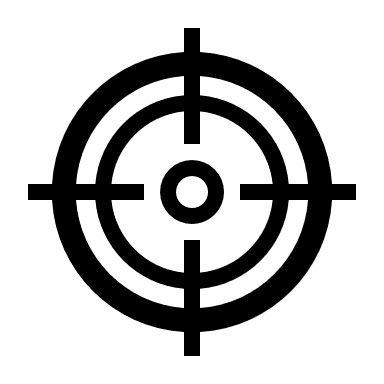 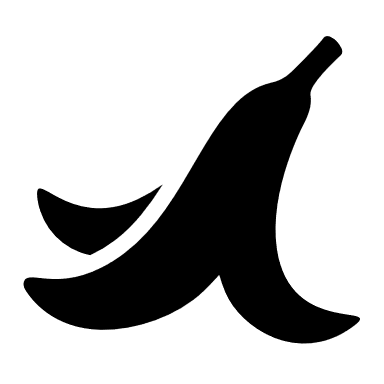 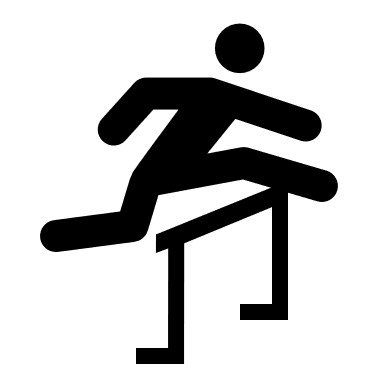 [Speaker Notes: P | Vertrouwen winnen en direct impact maken
U | Klein bier, denken vanuit mogelijkheden
A |Wisselgelddenken, initatief benutten, vastbijten en niet loslaten, transparant]
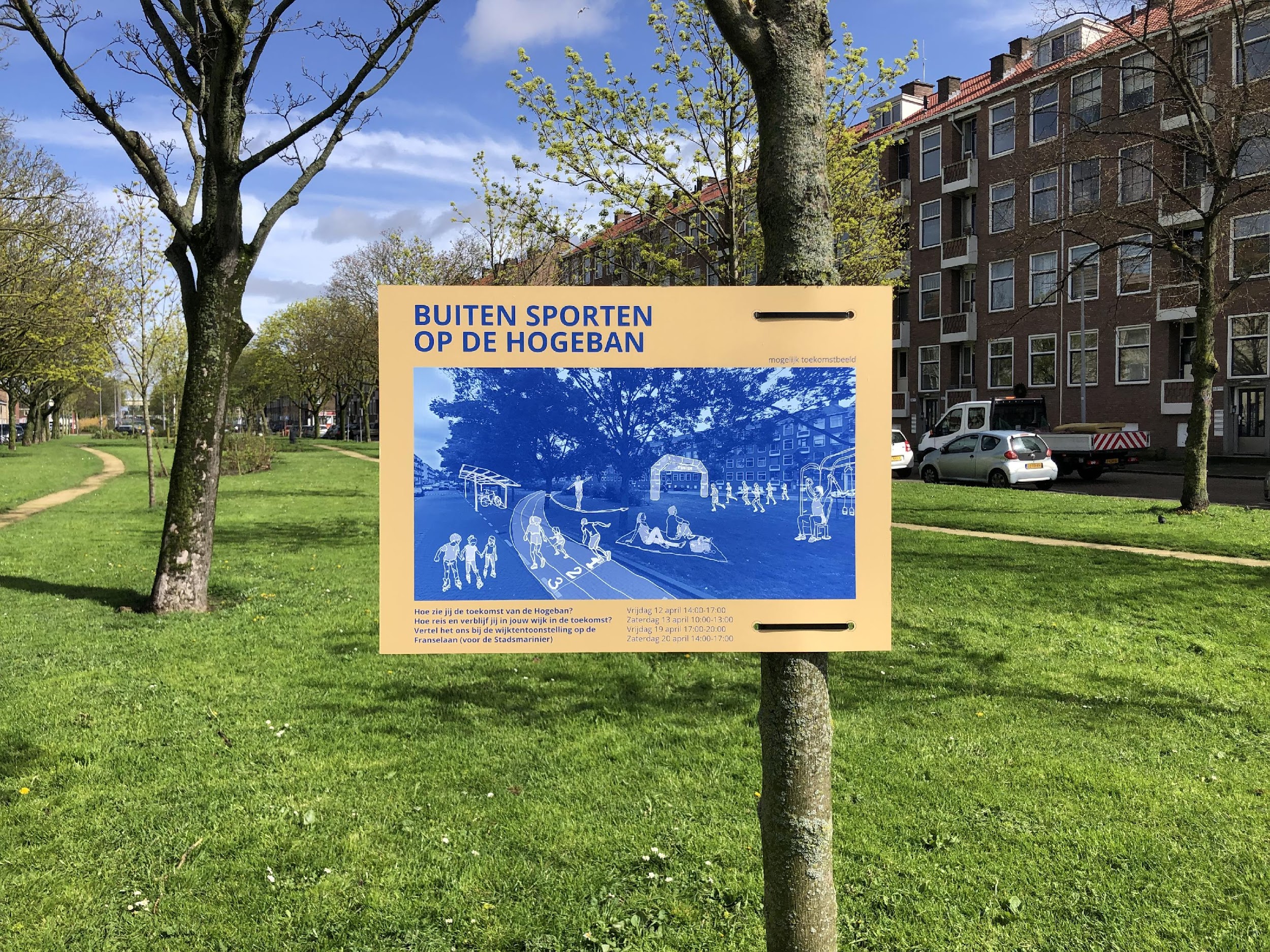 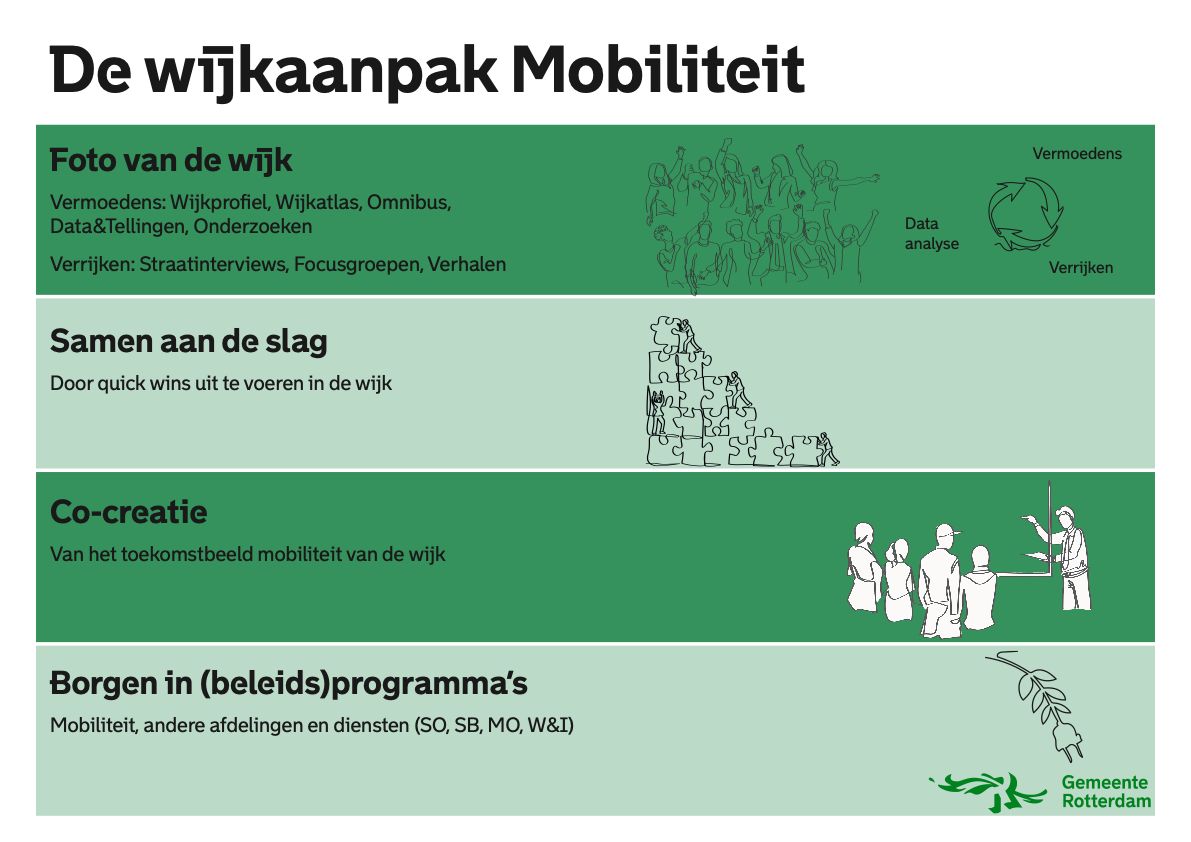 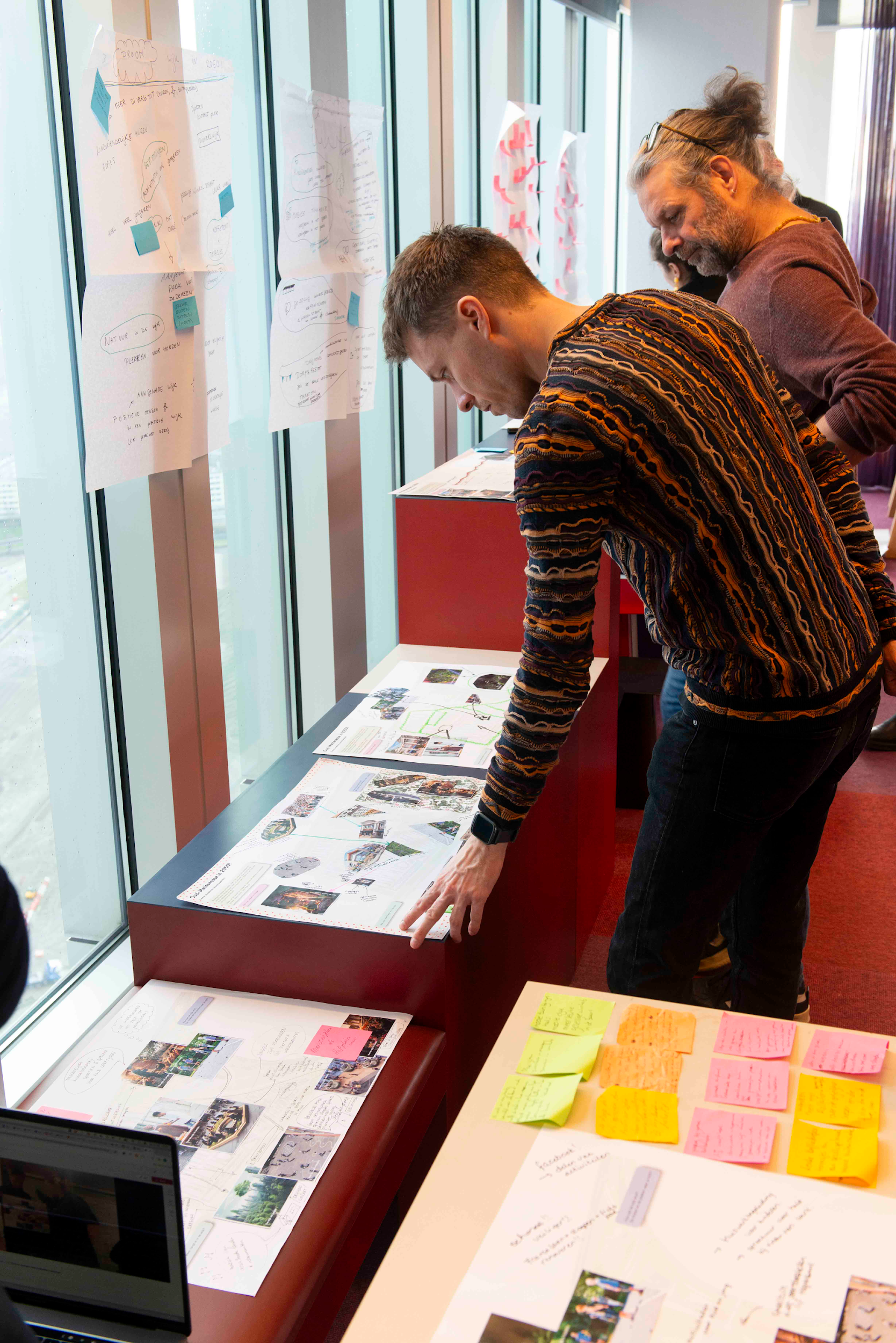 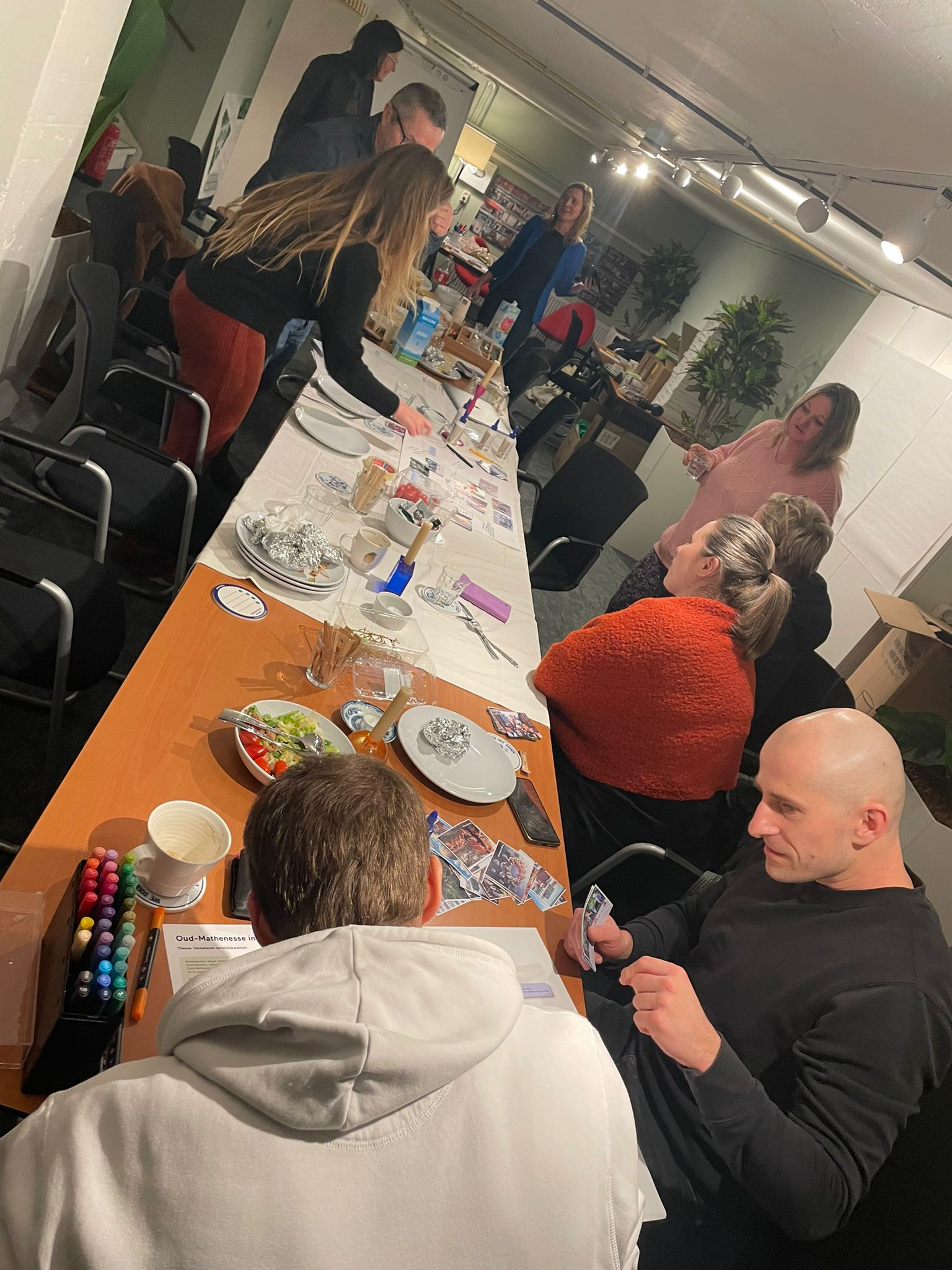 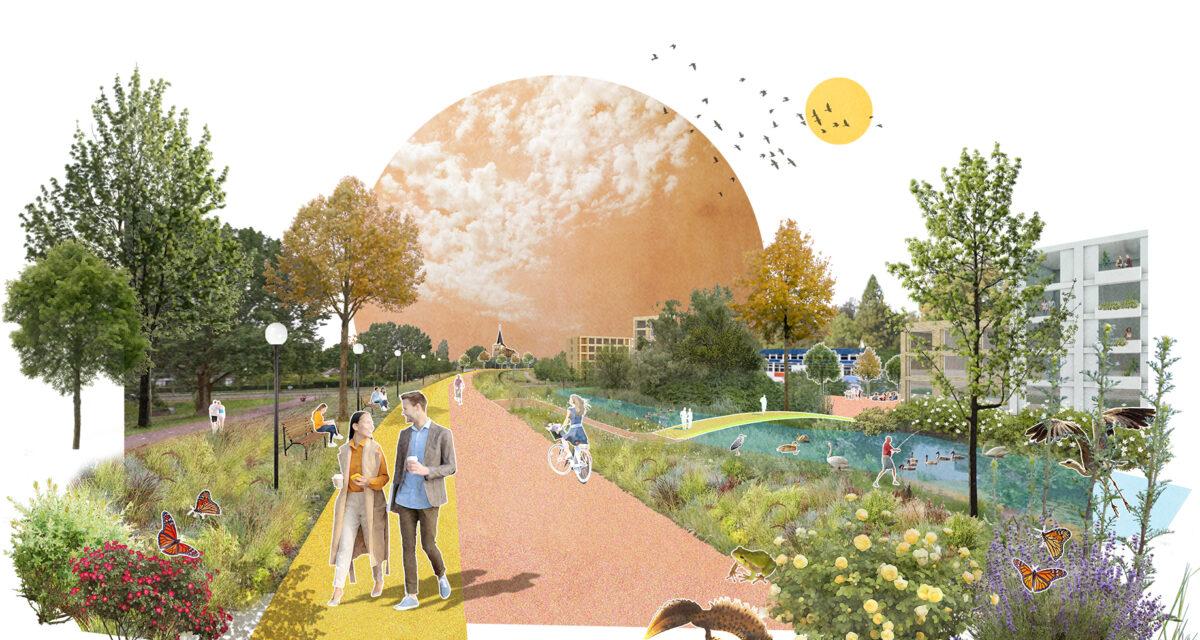 Toegankelijkheid &
bereikbaarheid
Gezonde
mobiliteit
Verbeteren 
verblijfskwaliteit
[Speaker Notes: P |Ophalen behoeften en dromen, beleid in ontwikkeling voeden en juiste uitvoeringsacties formuleren
U |Participatiemoeheid, wel/niet doen wat mensen vragen, niet terugkoppelen
A | Samen ontwerpen als gelijken, toekomstgeletterdheid, wijktentoonstelling]
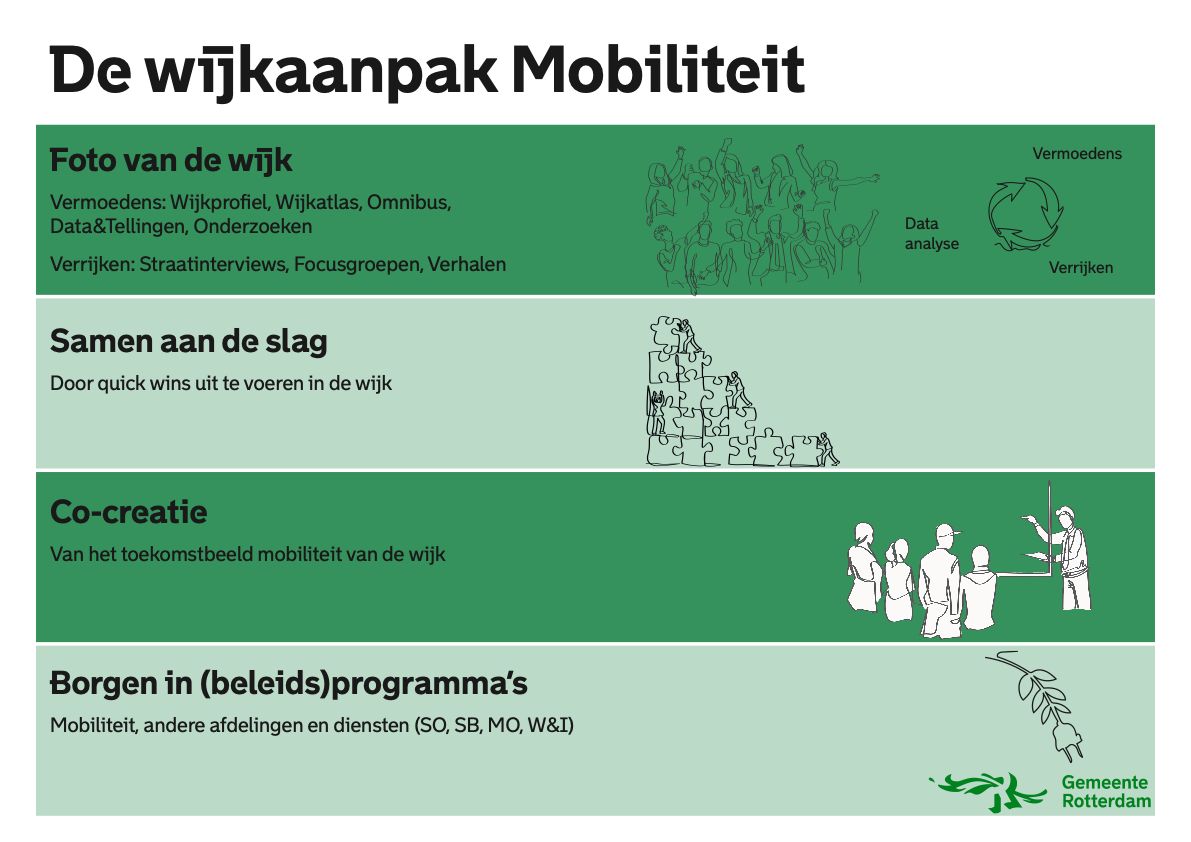 Ophalen behoeften en dromen, beleid in ontwikkeling voeden en juiste uitvoeringsacties formuleren

Participatiemoeheid, groots durven denken, wegschuiven

Samen ontwerpen als gelijken, toekomstgeletterdheid ontwikkelen, wijktentoonstelling
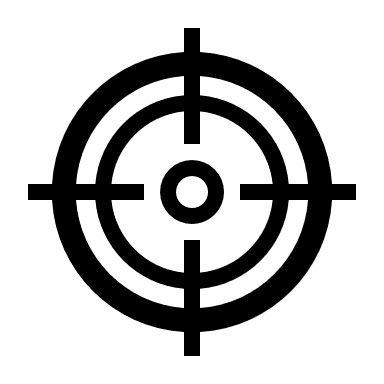 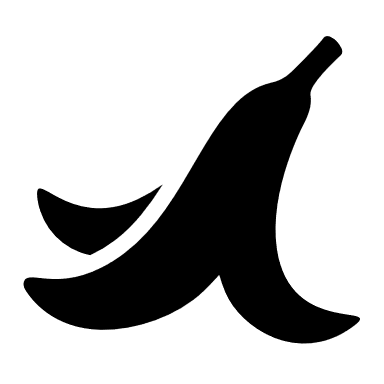 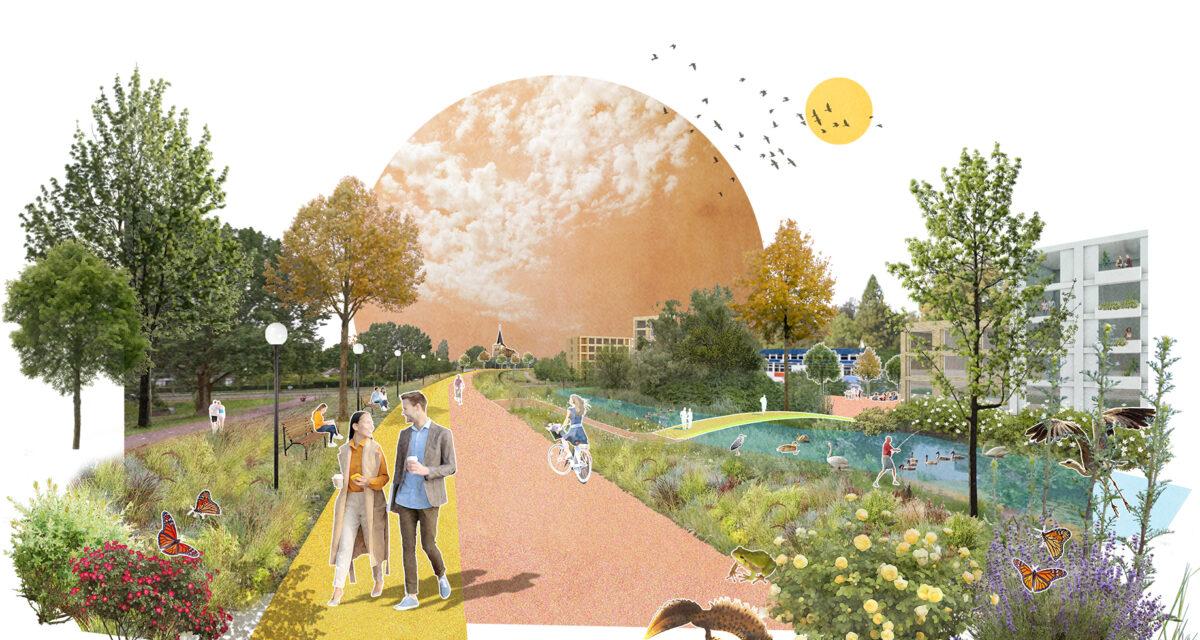 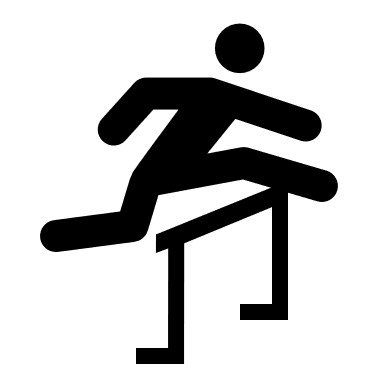 Toegankelijkheid &
bereikbaarheid
Gezonde
mobiliteit
Verbeteren 
verblijfskwaliteit
[Speaker Notes: P |Ophalen behoeften en dromen, beleid in ontwikkeling voeden en juiste uitvoeringsacties formuleren
U |Participatiemoeheid, wel/niet doen wat mensen vragen, niet terugkoppelen
A | Samen ontwerpen als gelijken, toekomstgeletterdheid, wijktentoonstelling]
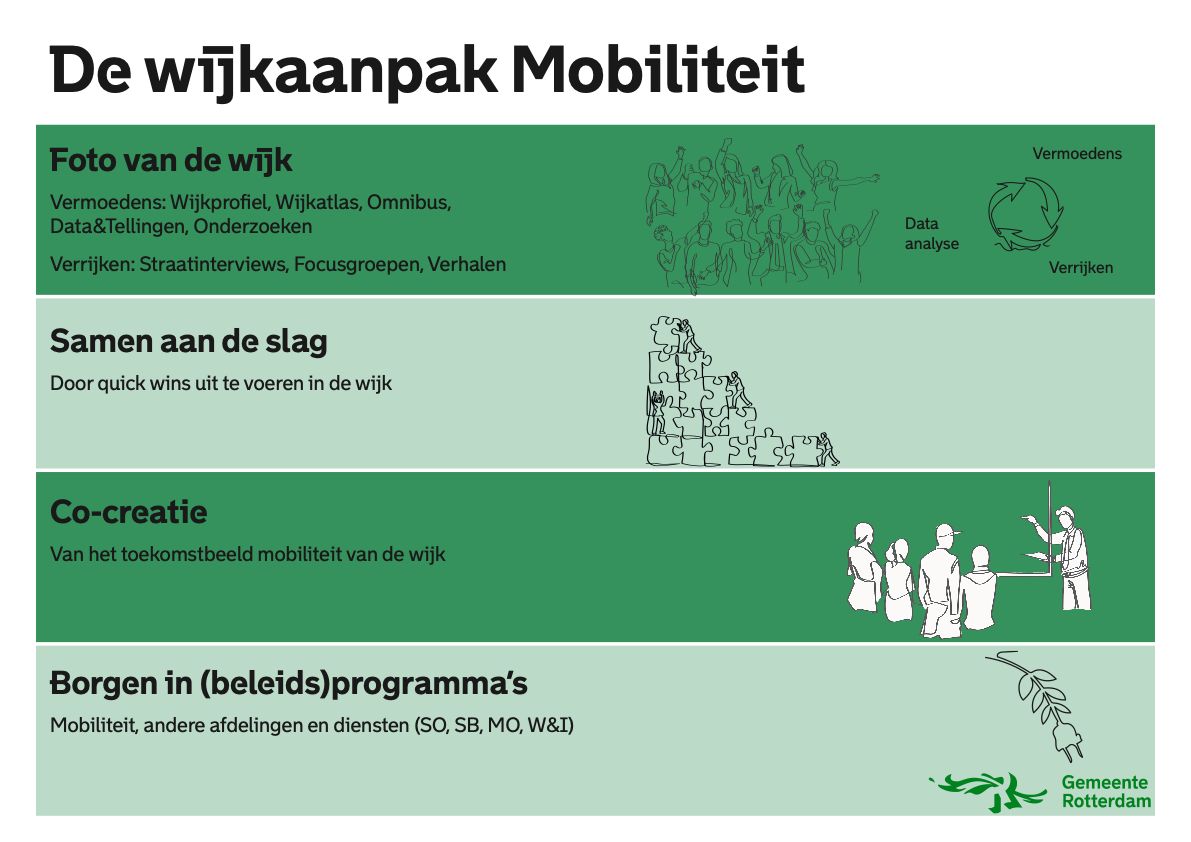 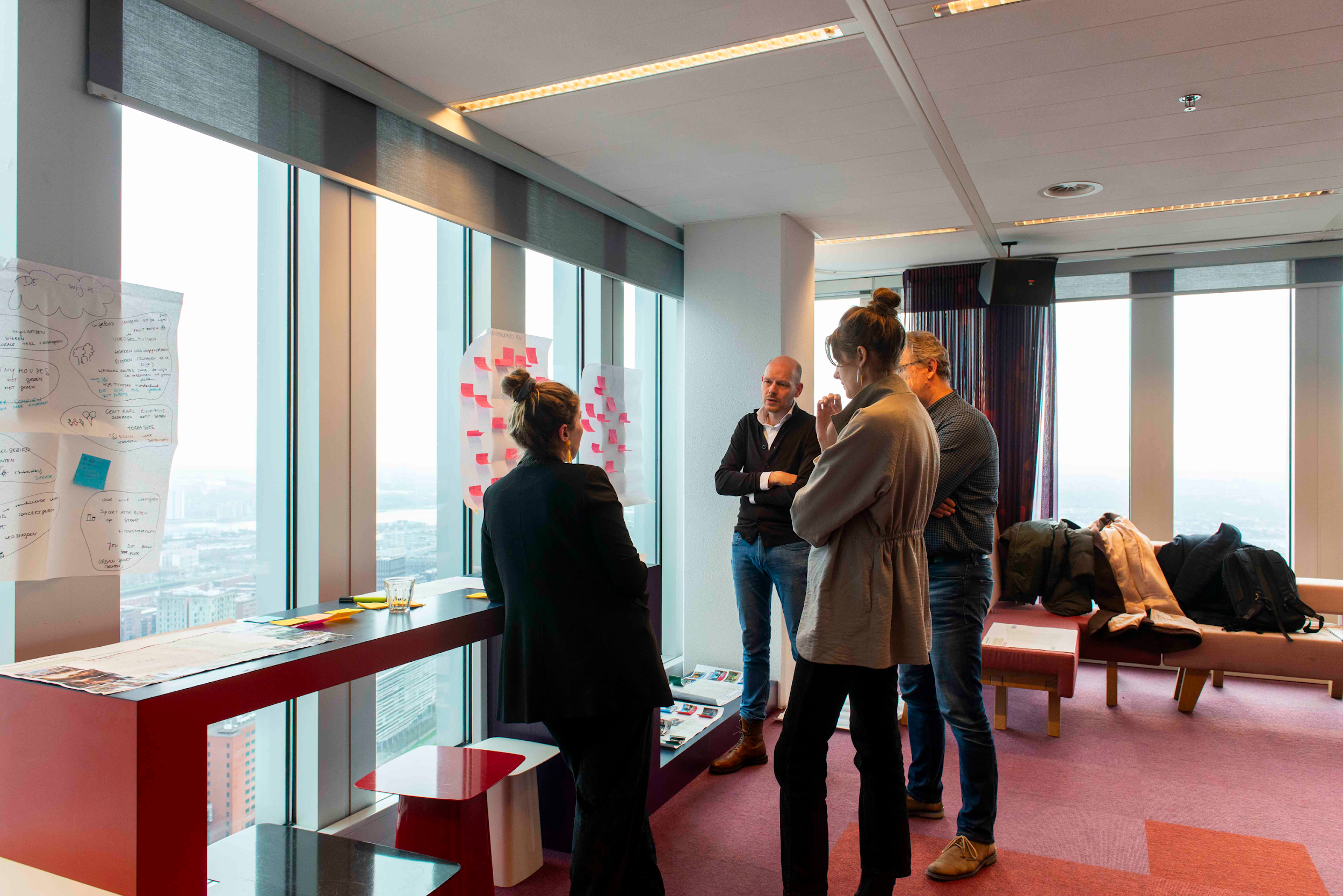 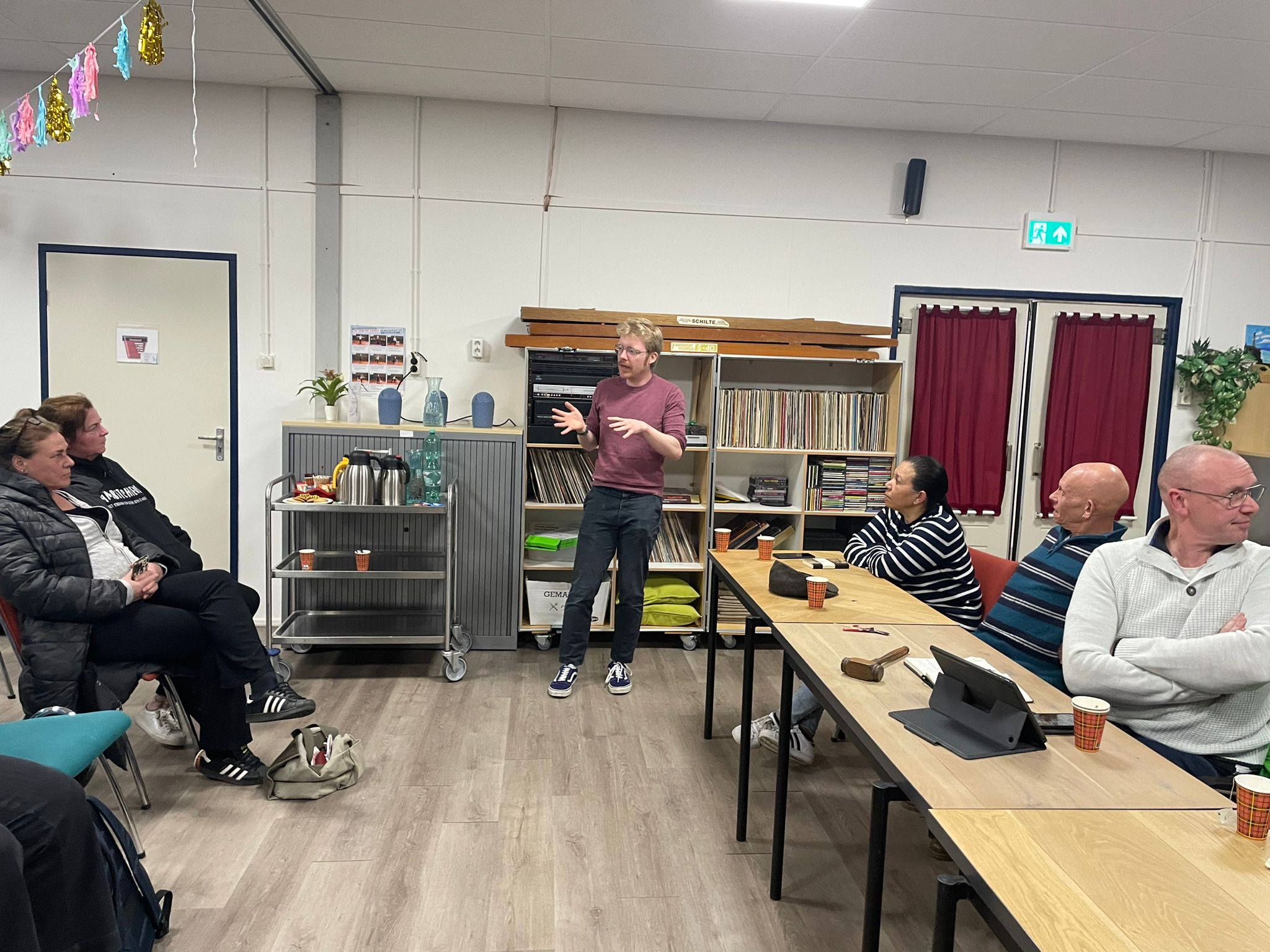 [Speaker Notes: P |Winnen van draagvlak in aanpak, werkwijze en inhoud 
U |Werken en implementeren vanuit leefwereld van Rotterdammers, silogerichtheid, 
A |Trainen/meelopen door collega’s, reflexieve monitoring op werkwijze, slim agenderen opgehaalde inzichten.]
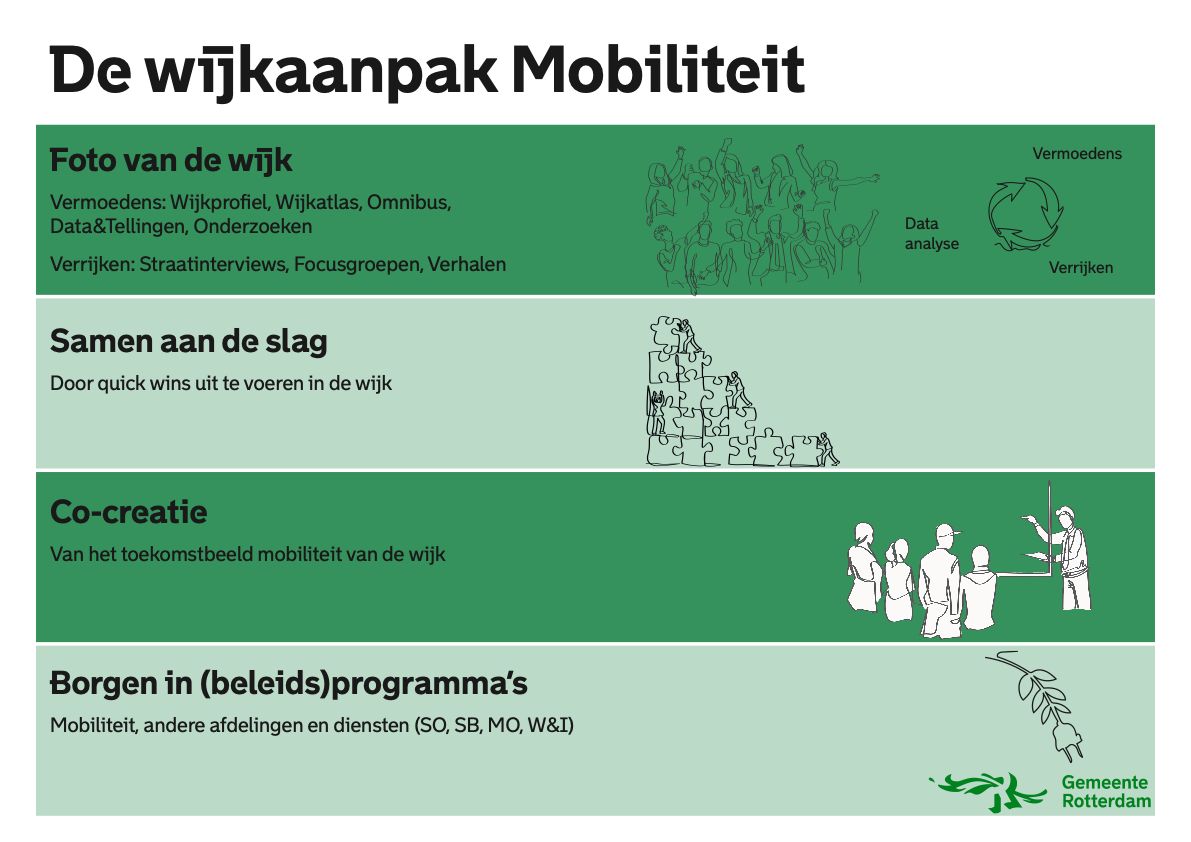 Winnen van draagvlak in aanpak, werkwijze en inhoud 

Werken en implementeren vanuit leefwereld Rotterdammers, silogerichtheid, eerder genoemde uitdagingen

Trainen/meelopen door collega’s, reflexieve monitoring op werkwijze, slim agenderen opgehaalde inzichten.
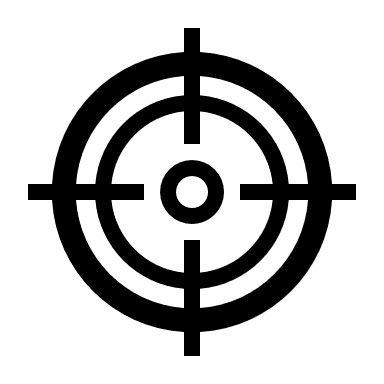 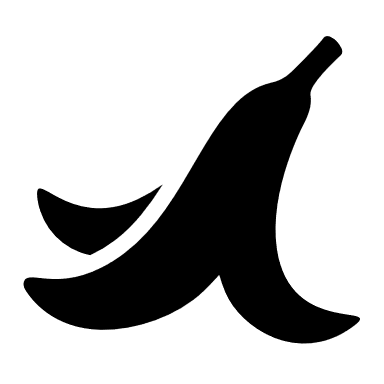 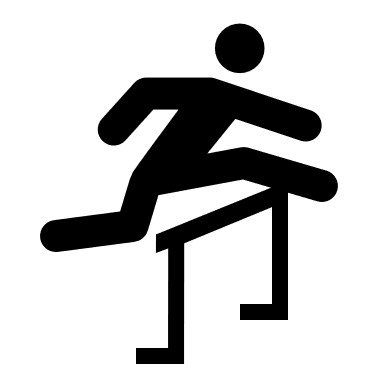 [Speaker Notes: P |Winnen van draagvlak in aanpak, werkwijze en inhoud 
U |Werken en implementeren vanuit leefwereld van Rotterdammers, silogerichtheid, 
A |Trainen/meelopen door collega’s, reflexieve monitoring op werkwijze, slim agenderen opgehaalde inzichten.]
Wat levert het op?
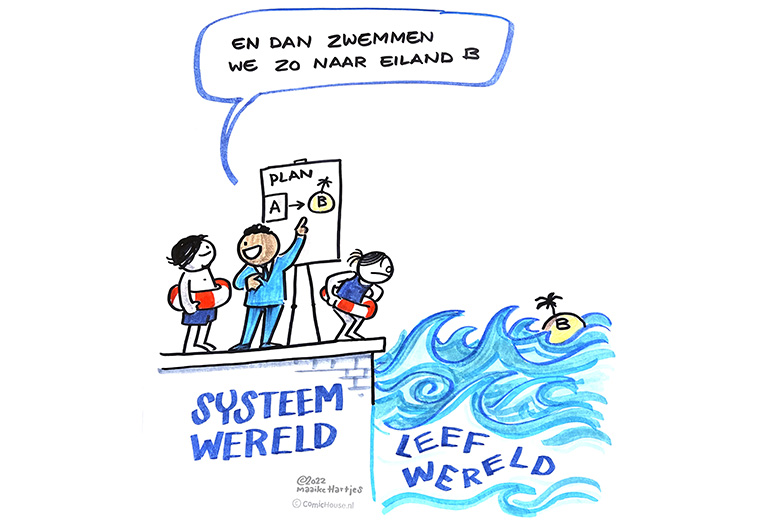 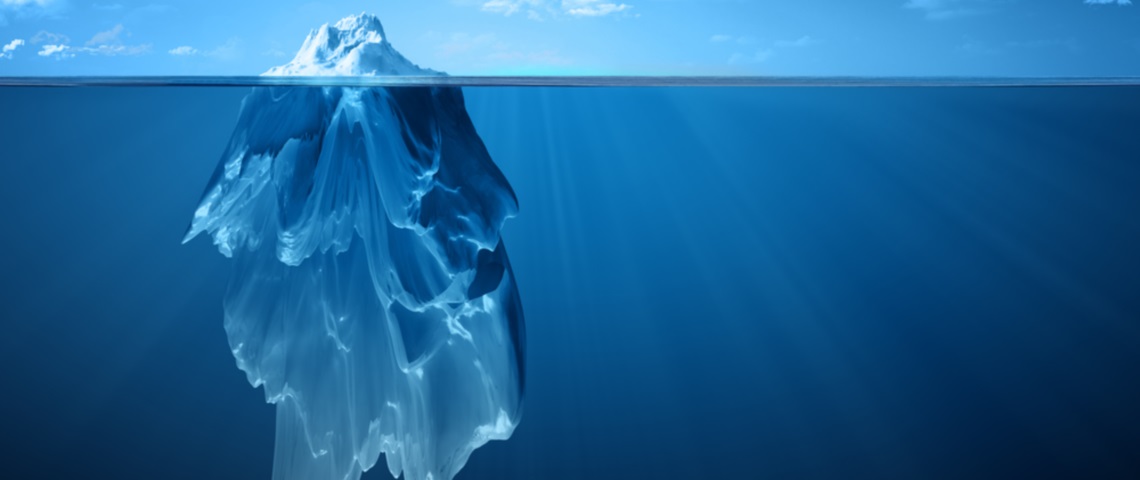 Voorspellen & Plannen
WAT WE DOEN
Mobiliteiten is
Gedrag
Reactief & Reagerend
- wat vindt men ervan
- verdelingseffecten per groep
- wat vindt men van ons
WAT MENSEN
DENKEN
Toetsen & Oordelen
- individuele vs publieke waarden
- past het in het kader
- verrast en verbaast
WAT MENSEN
WILLEN
[Speaker Notes: Systeem wereld”Vanuit voorspellen stellen we vragen over wat vinden mensen van de voorspelling, wat van de oplossingen, systeem ingrepen op, veelal individueel systeem niveau:
Gemodelleerde en generieke input over waarden, statische en generieke input, veelal modaliteit gericht, niet direct open en integraal? Gericht op economische modellen en meerwaarde, nog veelal vanuit systeem]
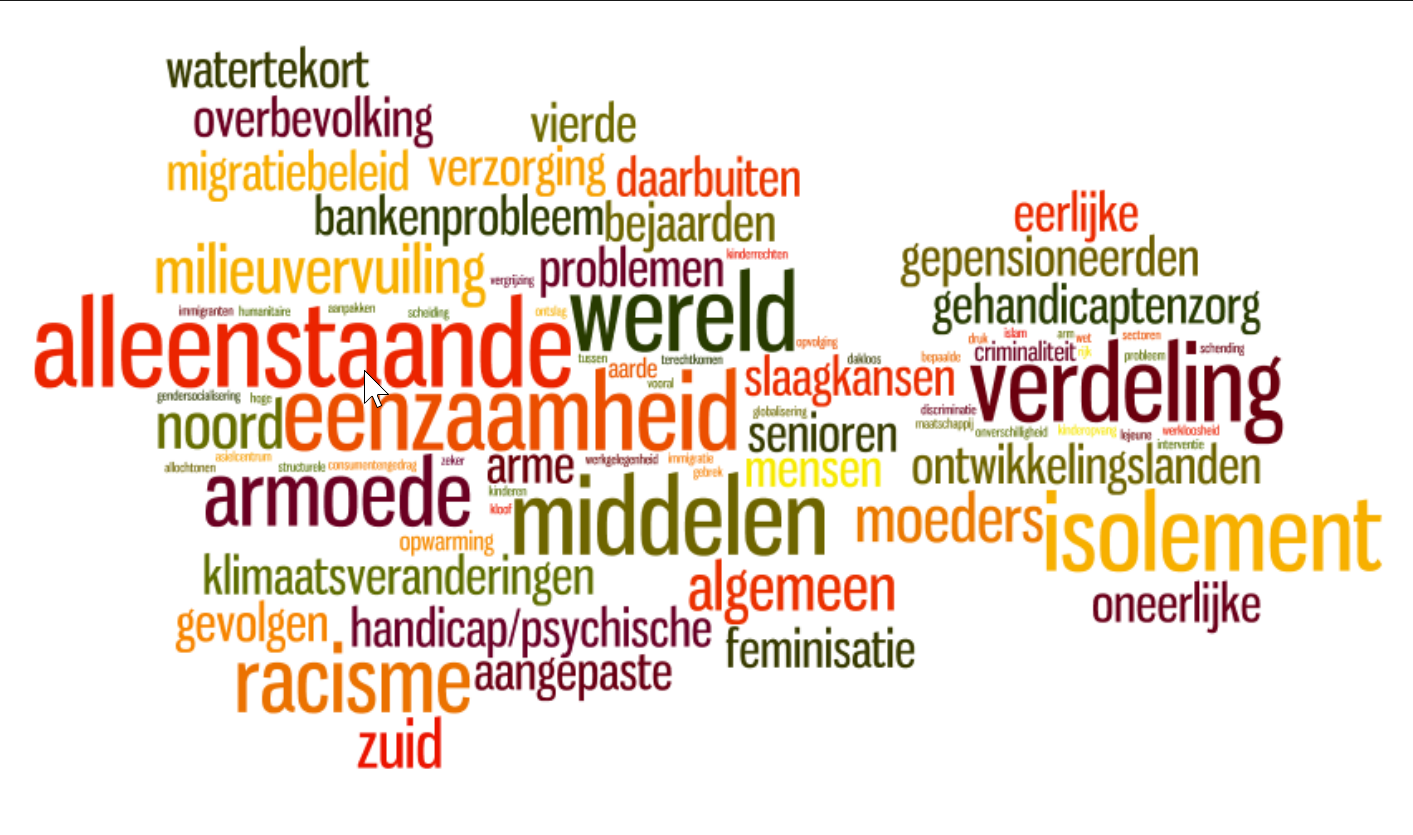 [Speaker Notes: Lange tijd: Recht zo die gaat!

Laatste jaren: Scheuren in het socio-economisch landschap:

- vergrijzing
- bevolkingssamenstelling
- technologische vernieuwing
- tweedeling
- meer drukte
- ontevreden burgers]
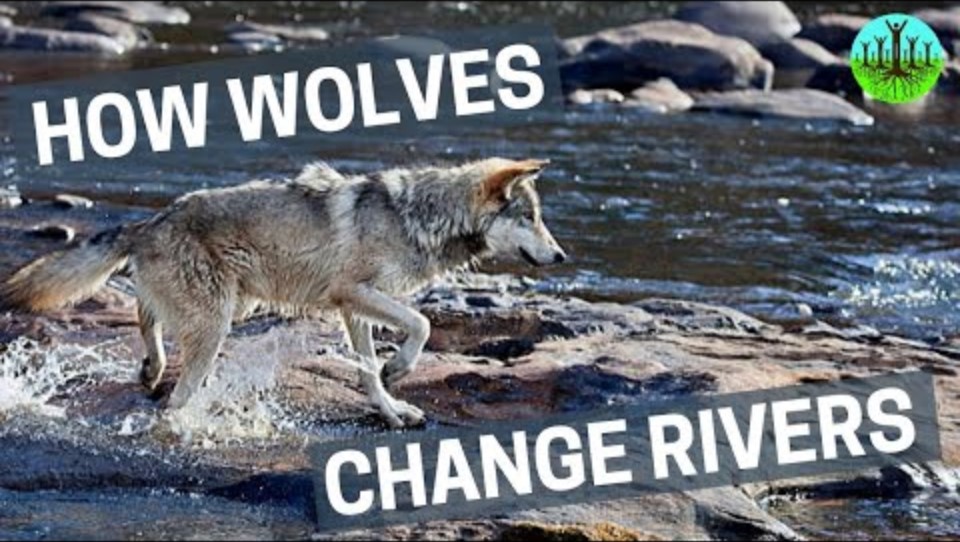 (1) Hoe wolven rivieren veranderen - YouTube
[Speaker Notes: Complexiteit neemt toe, Integraal werken, leefwereld begrijpen, en zo systeem interventies die invloed hebben op de opgave. ToC bewustwording, samenhang en complexiteit]
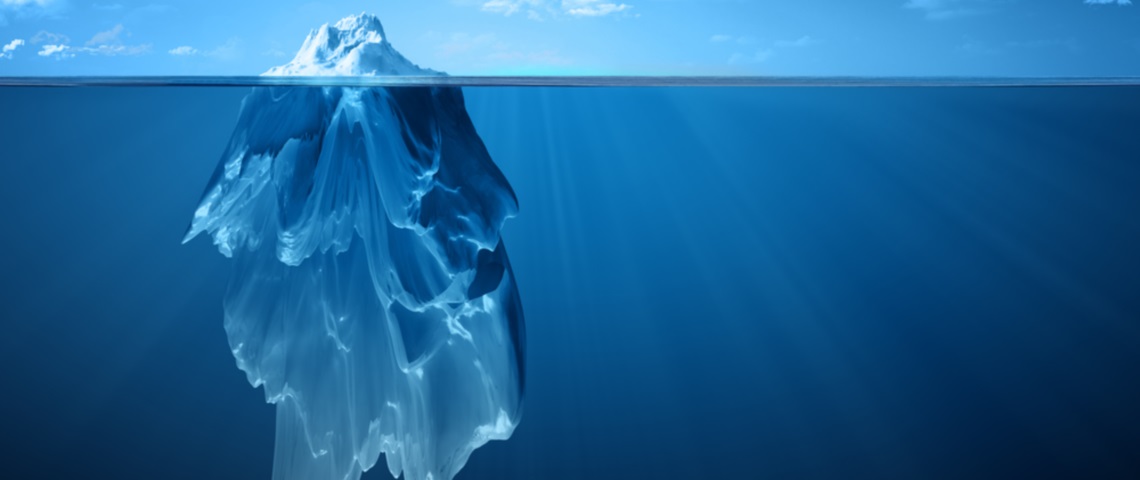 Begrijpen & Faciliteren
WAT WE DOEN
Mobiliteiten is
Gedrag
Belemmeringen & Kansen
- verrijken van data met verhalen en ervaringen
- openstaan voor verwondering
- relateren aan doelgroepen
WAT MENSEN
DENKEN
Behoeften & Luisteren
- luisteren is doorvragen
- op zoek naar verbinding met andere domeinen
- ook richten op de lange(re) termijn
WAT MENSEN
WILLEN
[Speaker Notes: Toevoegen op voorspellen met modellen – begrijpen en toepassen; inzicht verrijken;]
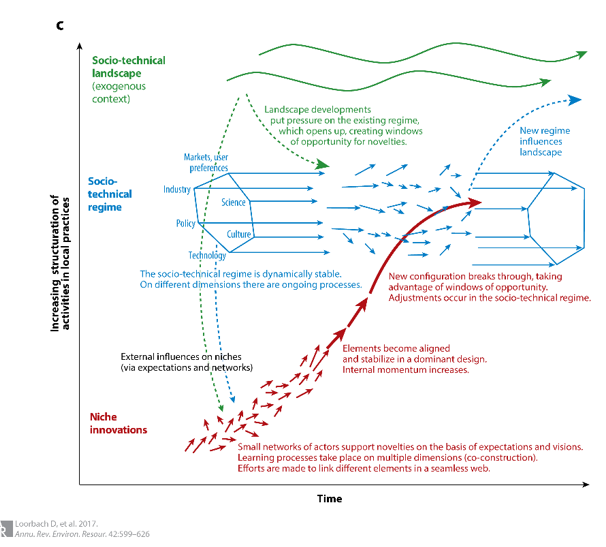 Socio-economische regimes veranderen



Transities op gang



Systeemwereld     &     Leefwereld
WAT WE DOEN
Veel weten we niet over onze impact op mensen, wat vindt men ervan, wat vindt men van ons, hoe komt aan wat we doen, wat zijn verdelingseffecten op groepen, etc.
WAT MENSEN
DENKEN
Individuele en publieke waarden, wie profiteert en wie niet, waar is synergie mogelijk en waar is afruil nodig?
WAT MENSEN
WILLEN
[Speaker Notes: Meer duiden welke boodschap hierbij? Ook aanhaken op leefwereld – de burgbouwen om daarmee ook handen en voeten te geven aan integrale benadering en brede welvaart]
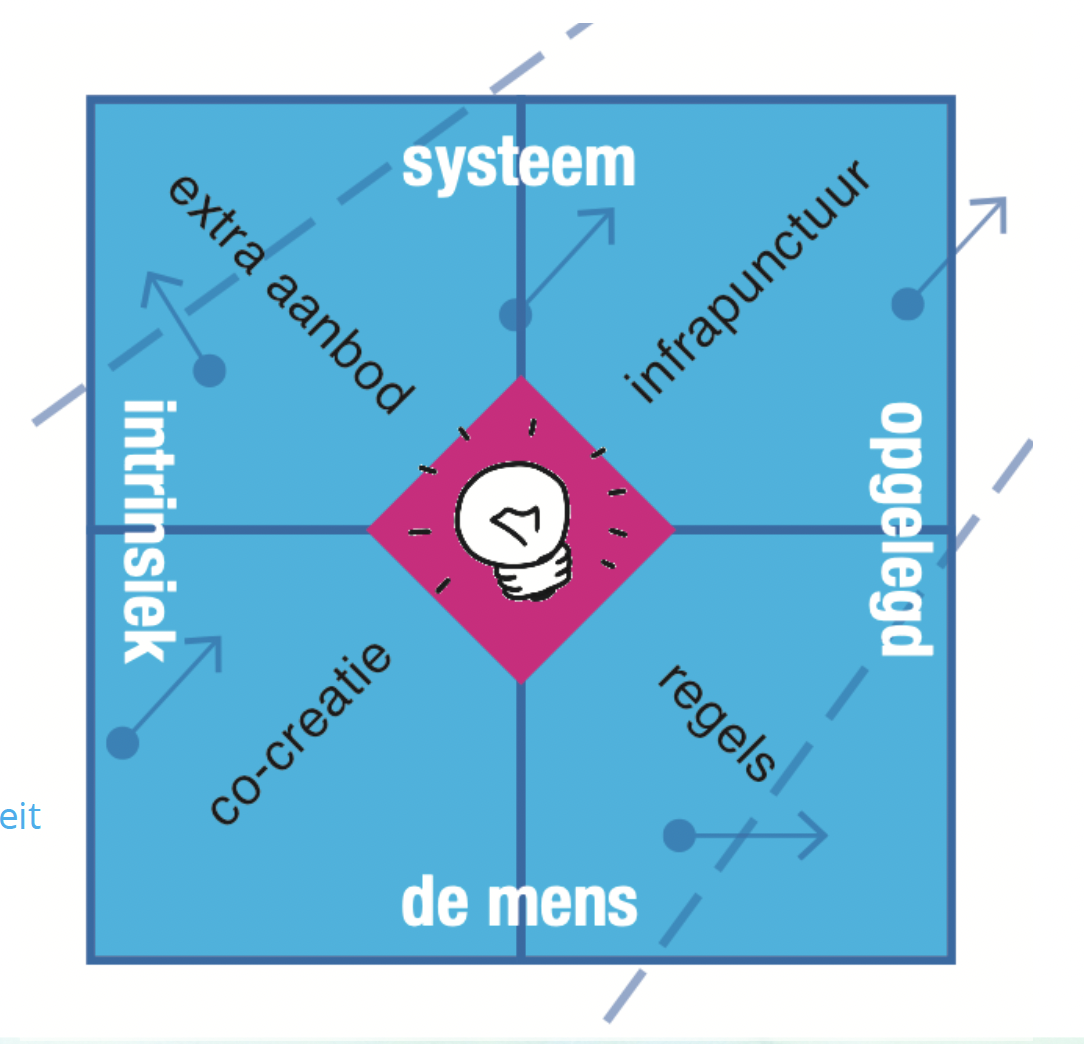 Socio-economische regimes veranderen



Transities op gang



Systeemwereld     &     Leefwereld


  
Netwerk & Infra           Behoeften & Belemmeringen
[Speaker Notes: En – en voor mobiliteit]
“Wat van Rotterdamse bodem komt, komt van de grond”~Mwah~
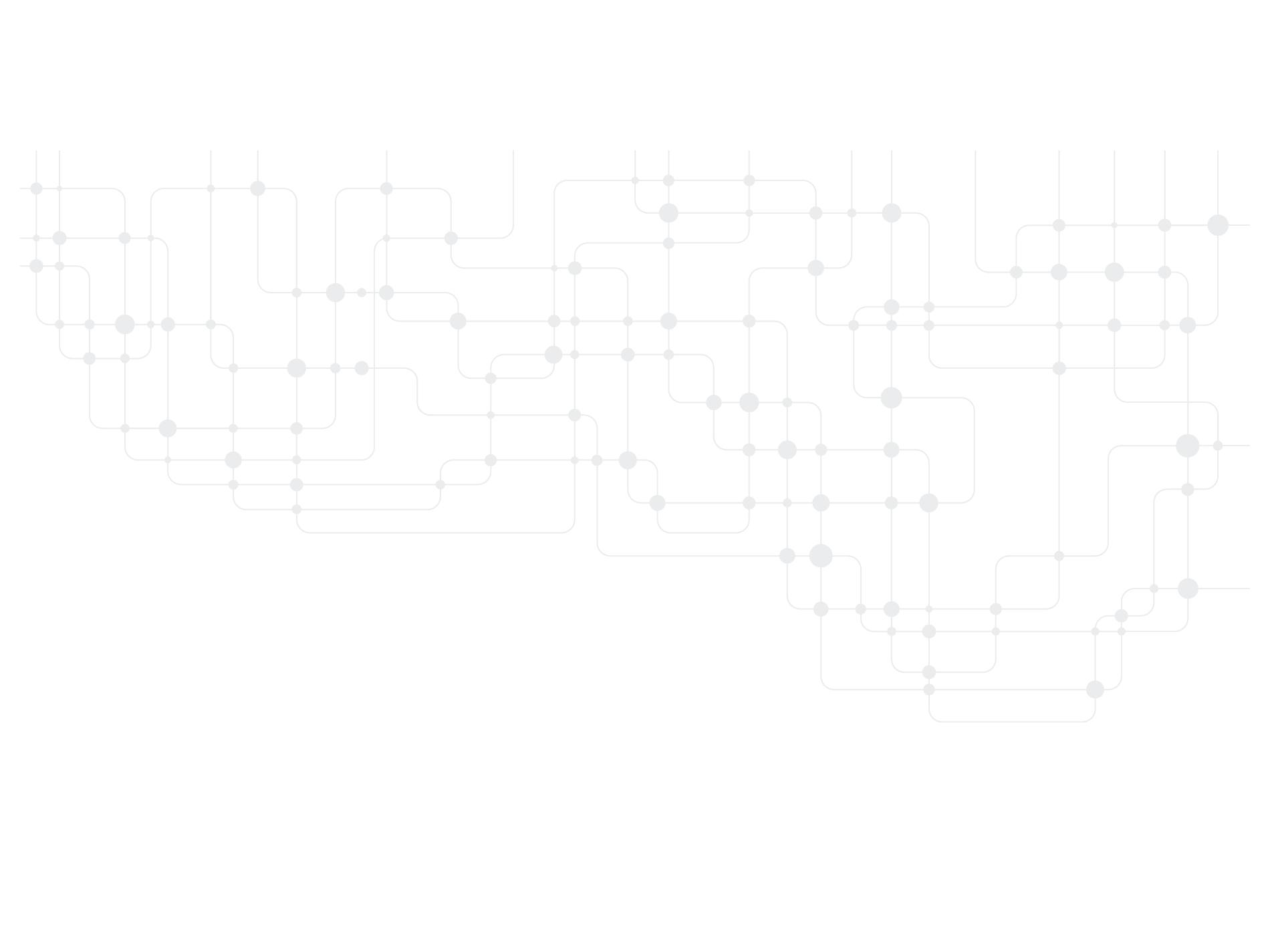 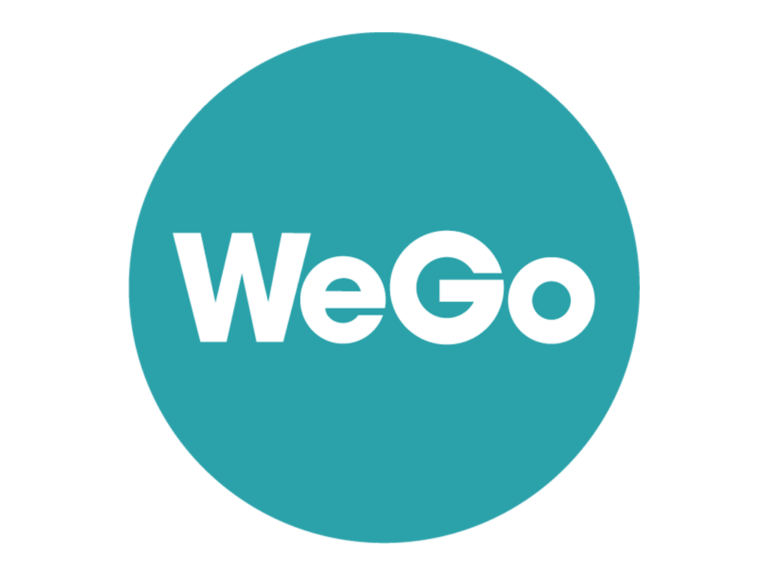 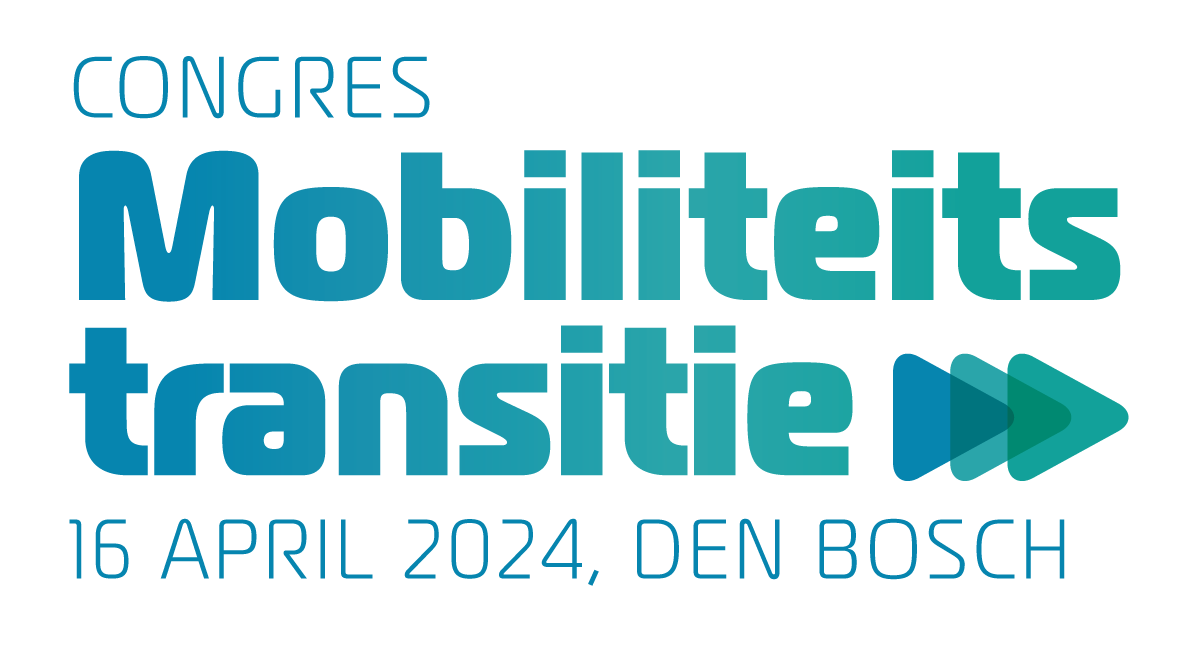 Breakout ronde 2
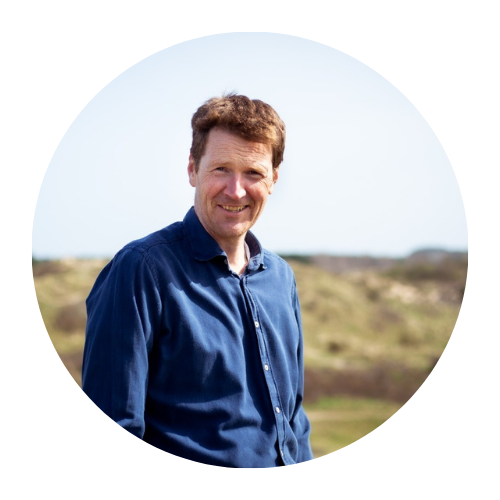 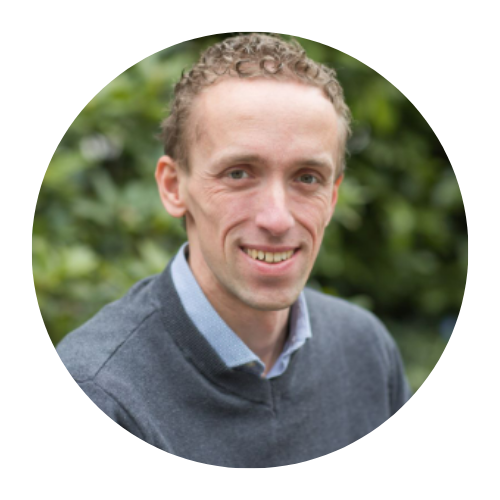 ZAAL 1
ZAAL 2
Van MaaS naar Publieke Mobiliteit: 
De reiziger centraal

Jaap Systma
Senior adviseur innovatieve mobiliteitsprojecten en beleidsaanbevelingen | MuConsult
Inclusiviteit in duurzaam vervoer

Geert Kloppenburg
Expert Stedelijke Ontwikkeling
Sessie waar u voor ingeschreven heeft, staat op uw badge
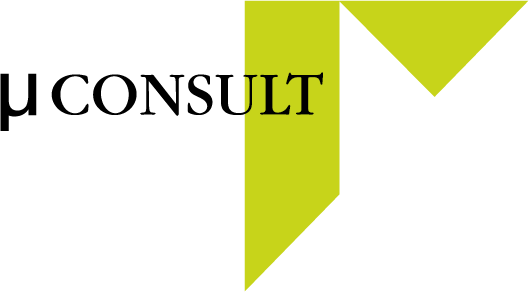 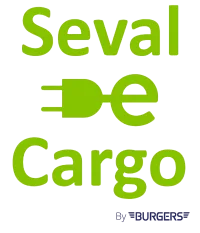 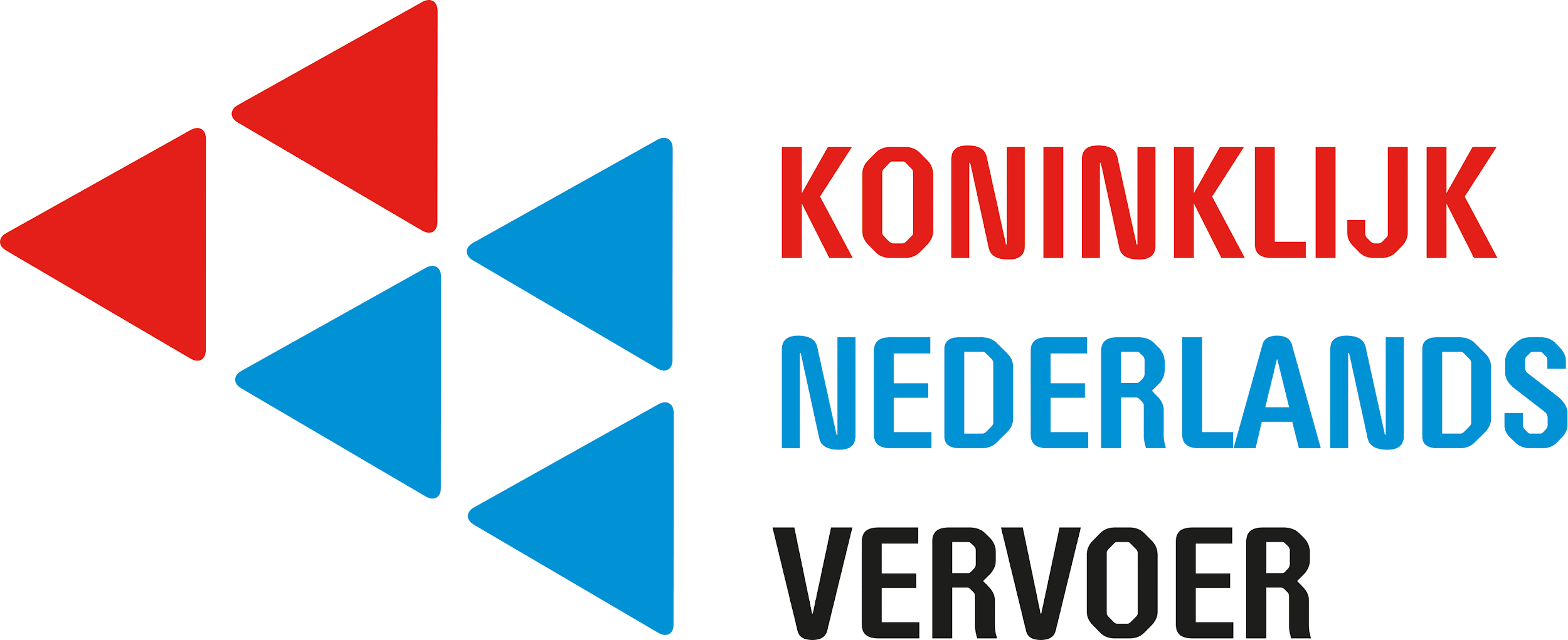 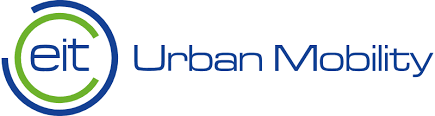 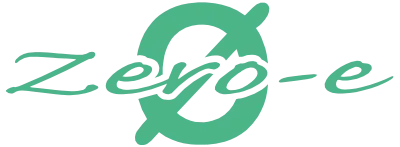 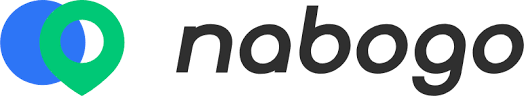 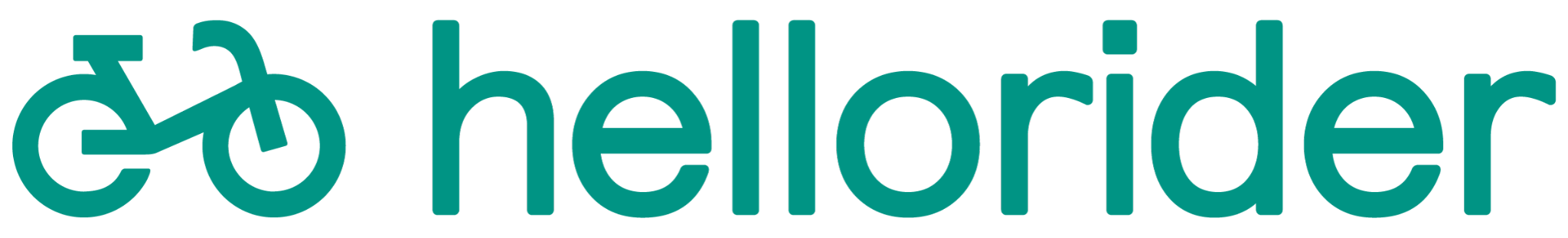